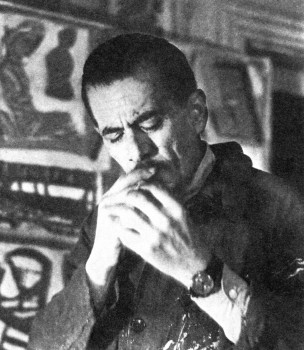 Mario SIRONI
[Speaker Notes: …..M. Sironi prende le redini del movimento e lancia proposta PITT MURALE

---Stilisticamente: NEOARCAISMO
---Ideologicamente: Arte come fatto pubblico e politico 
# privatizzazione del quadro

Sironi + Funi e Carrà sono i più rappresentativi
Si ALLINEANO alle intenzioni della pitt. monumentale che si sviluppò fra ‘20 e ‘30 in vari paesi]
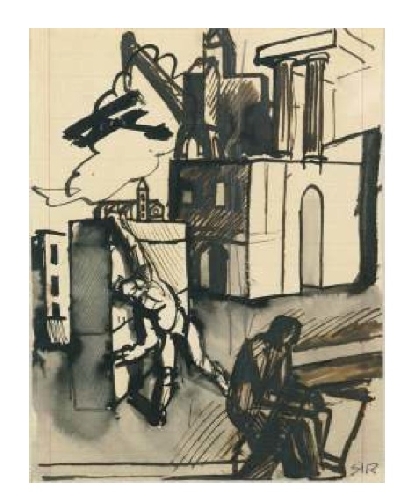 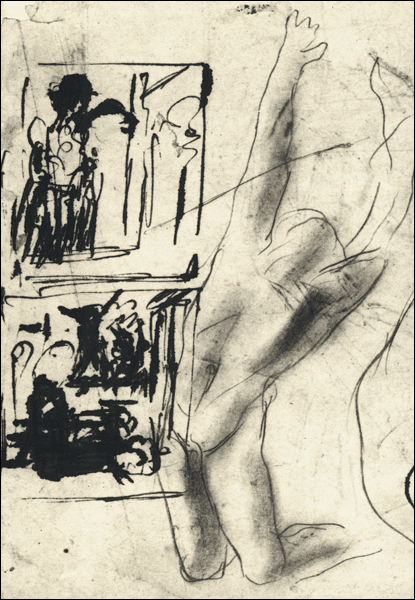 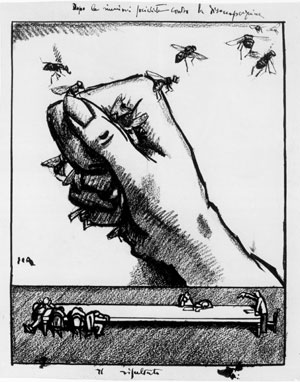 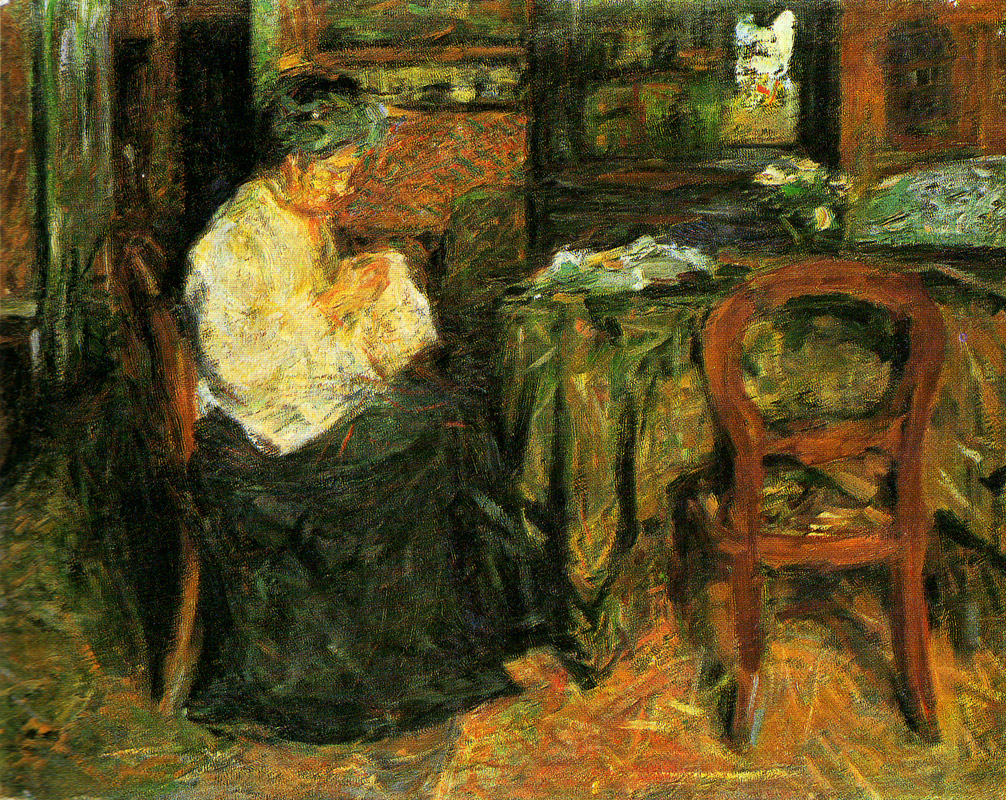 Sironi, Madre che cuce, 1905
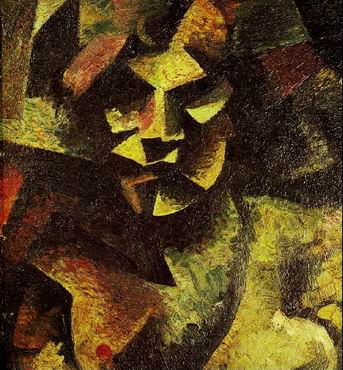 Sironi, Autoritratto (Antigrazioso), 1913
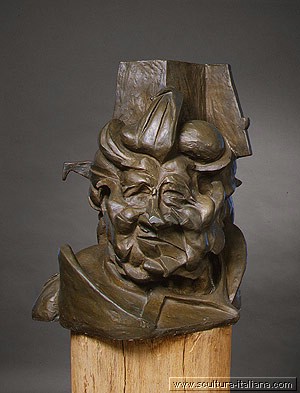 Boccioni, L’antigrazioso, 1913
[Speaker Notes: Autoritratto: affinità col parallelo di Boccioni

Al suo arrivo a Milano iniziano vere opere futuriste]
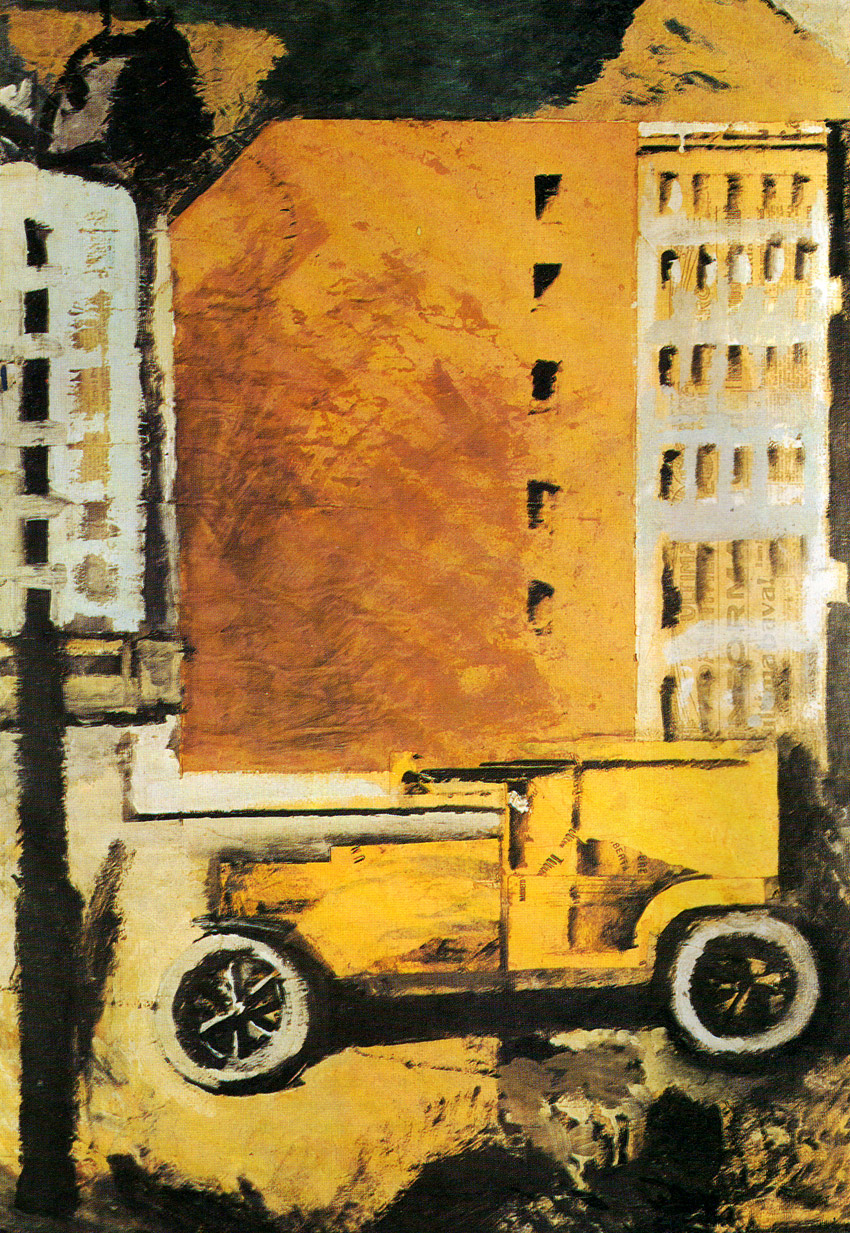 Sironi, Camion Giallo, 1917
[Speaker Notes: 1917

Scomposizione avanguardistica ancora in atto:
Tratti di CUBISMO..papier collee
+ elementi di FUTURISMO 
non esclude COMPATTEZZA FORMALE 
Drammaticità----CHIAVE ESPRESSIONISTA]
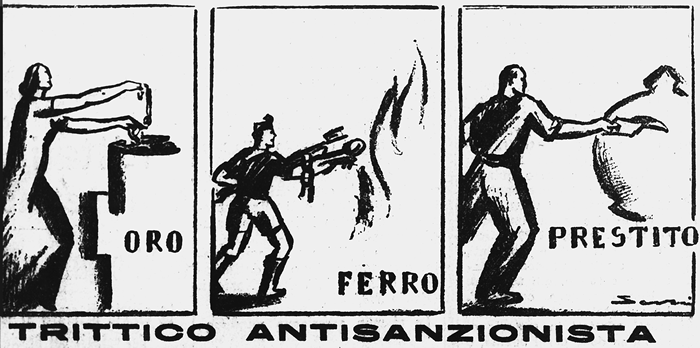 M. Sironi, Trittico antinazionalista (“Il Popolo d’Italia”, 28 Novembre 1935)
[Speaker Notes: Nello stesso periodo avvia ATTIVITÀ DI ILLUSTRATORE

SEGNO ENERGICO e SATIRA dai TONI FORTI E DURI

Stile insieme PLASTICO e SECCO, stile ICASTICO e SINTETICO]
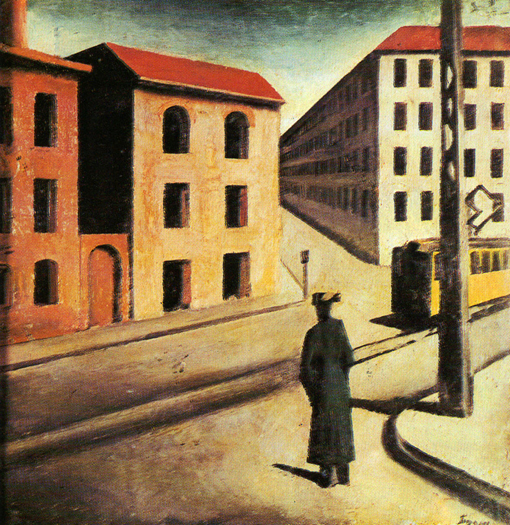 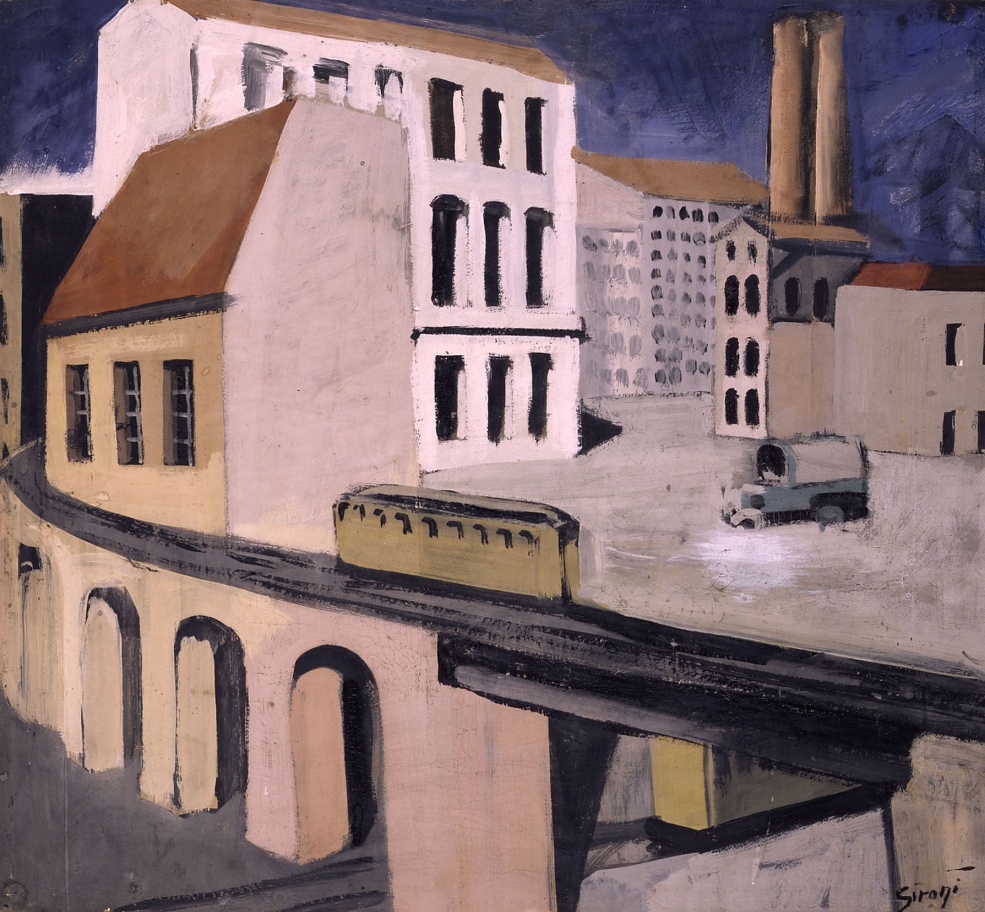 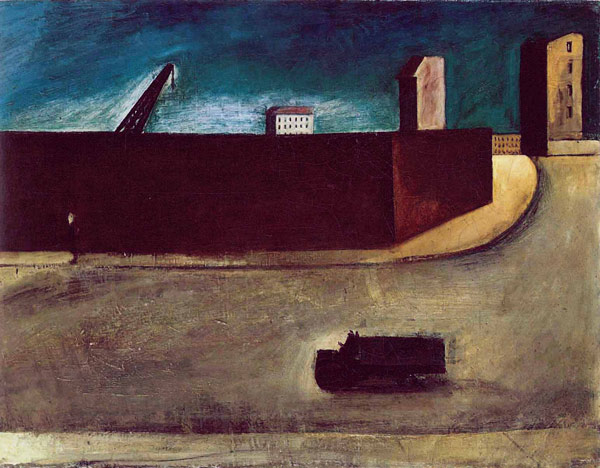 Sironi, Paesaggi Urbani,
Primi anni Venti
[Speaker Notes: TRASFORMA LE PIAZZE DI DE CH NEL GERGO CONTEMPORANEO DELL’ARCHITETTURA INDUSTRIALE]
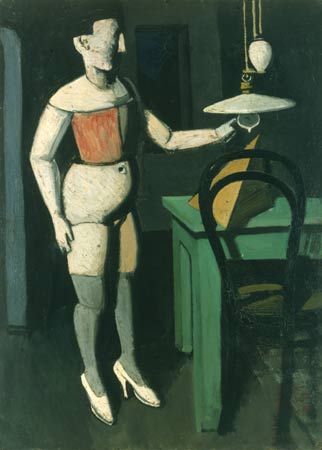 M. Sironi, La lampada, 1919
[Speaker Notes: TENDENZA METAFISICA per STILE ma 

FUTURISTA PER I SOGGETTI

È l’interno di un’abitazione di periferia che riflette
UN’ESISTENZA ANONIMA E UNA VITA MISERABILE]
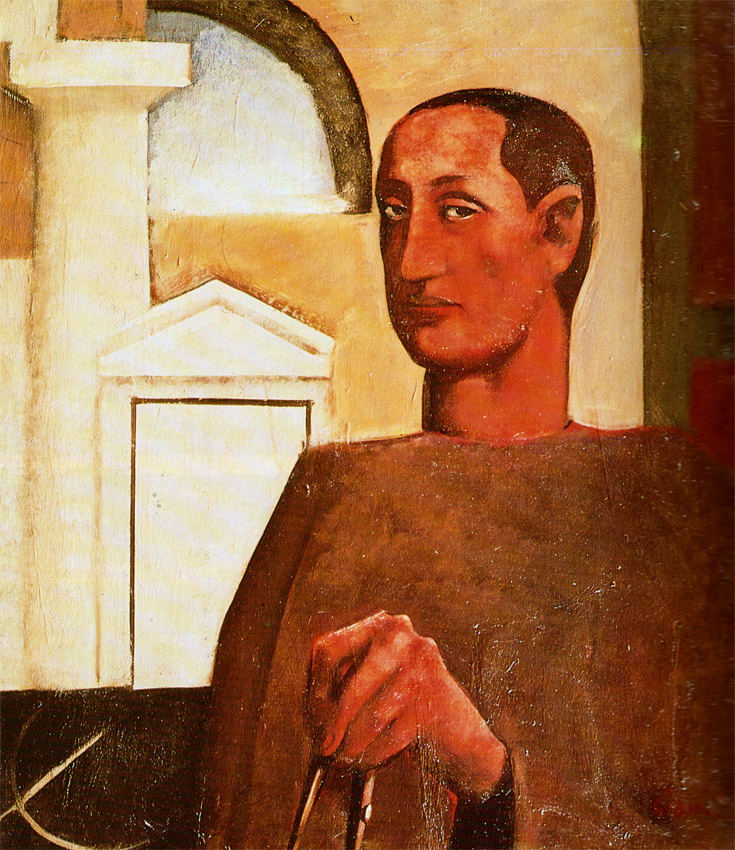 Sironi, L’architetto, 1922
“brutale nella sua estrema semplificazione”
[Speaker Notes: 3 capolavori emblematici 
dal 22 quando prende parte al gruppo Novecento]
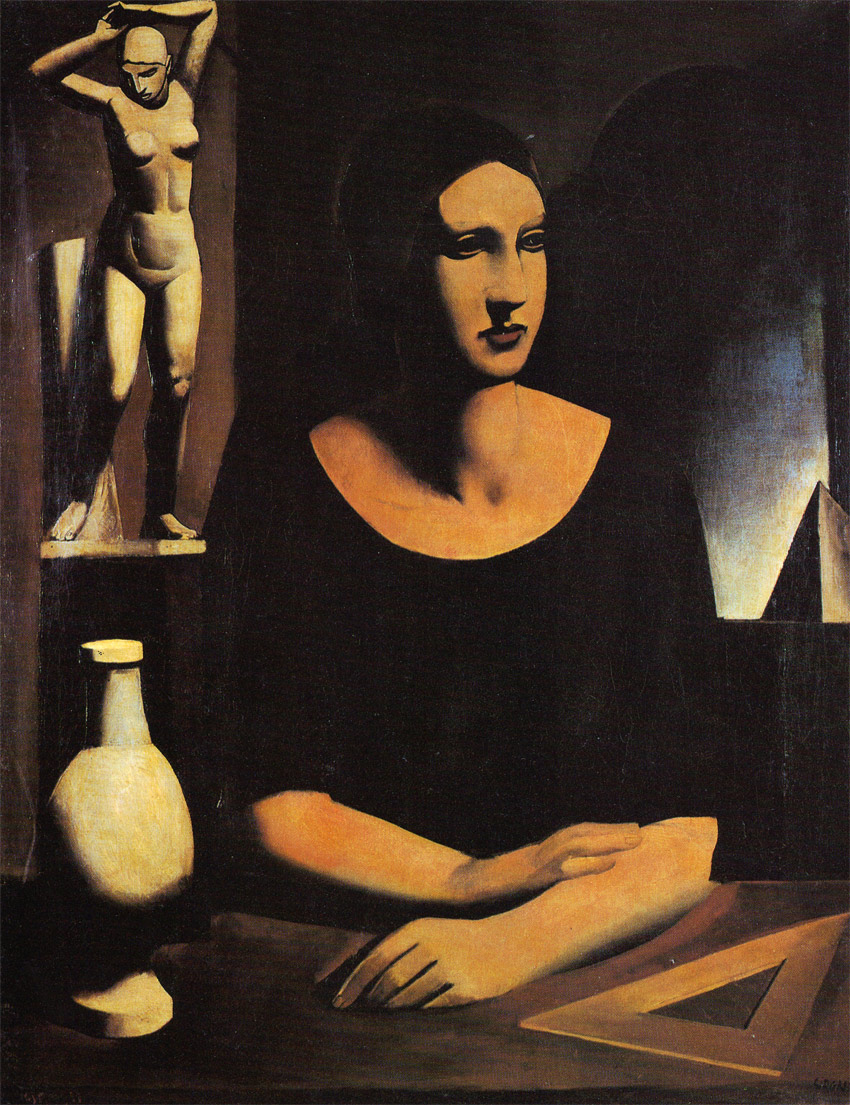 Sironi, L’allieva, 1924
[Speaker Notes: Sfondi architettonici, monumentali 
Il tema è il RUOLO dell’artista 


I MODELLI DEL PASSATO SONO RECUPERATI PER ESSERE 
PROPOSTI ALLA VOLONTÀ DI COSTRUZIONE DELL’ARTISTA  (SQUADRA-PIRAMIDE)]
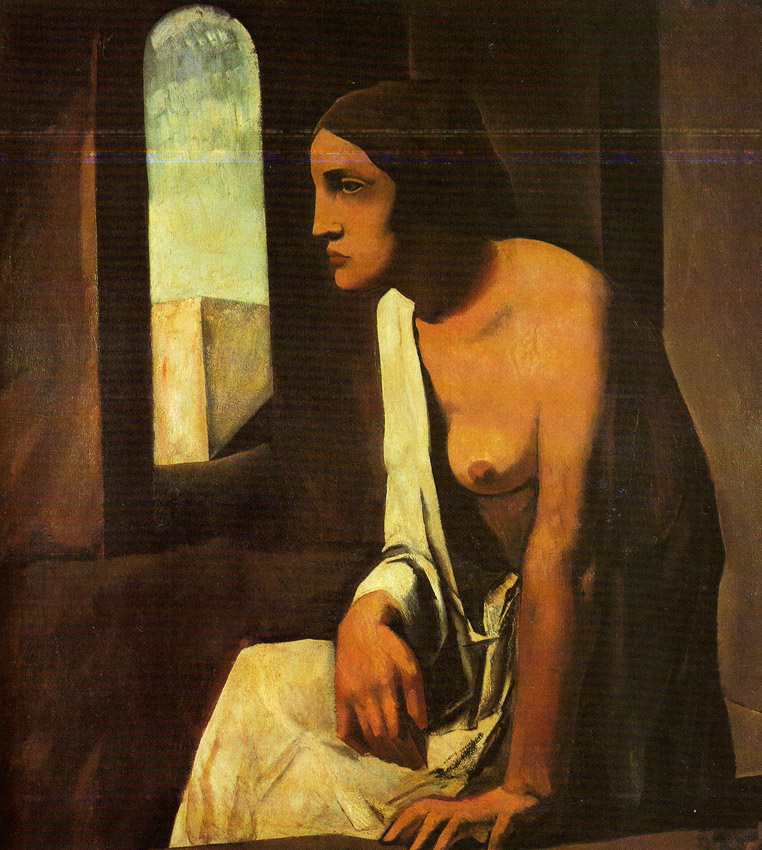 Sironi, La solitudine, 1925
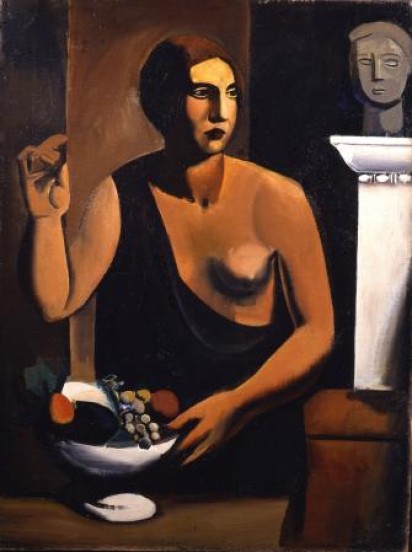 Sironi, Venere, 1924
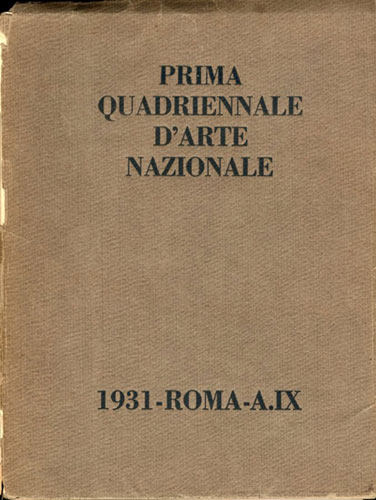 [Speaker Notes: 1931 Espone alla prima quadriennale romana]
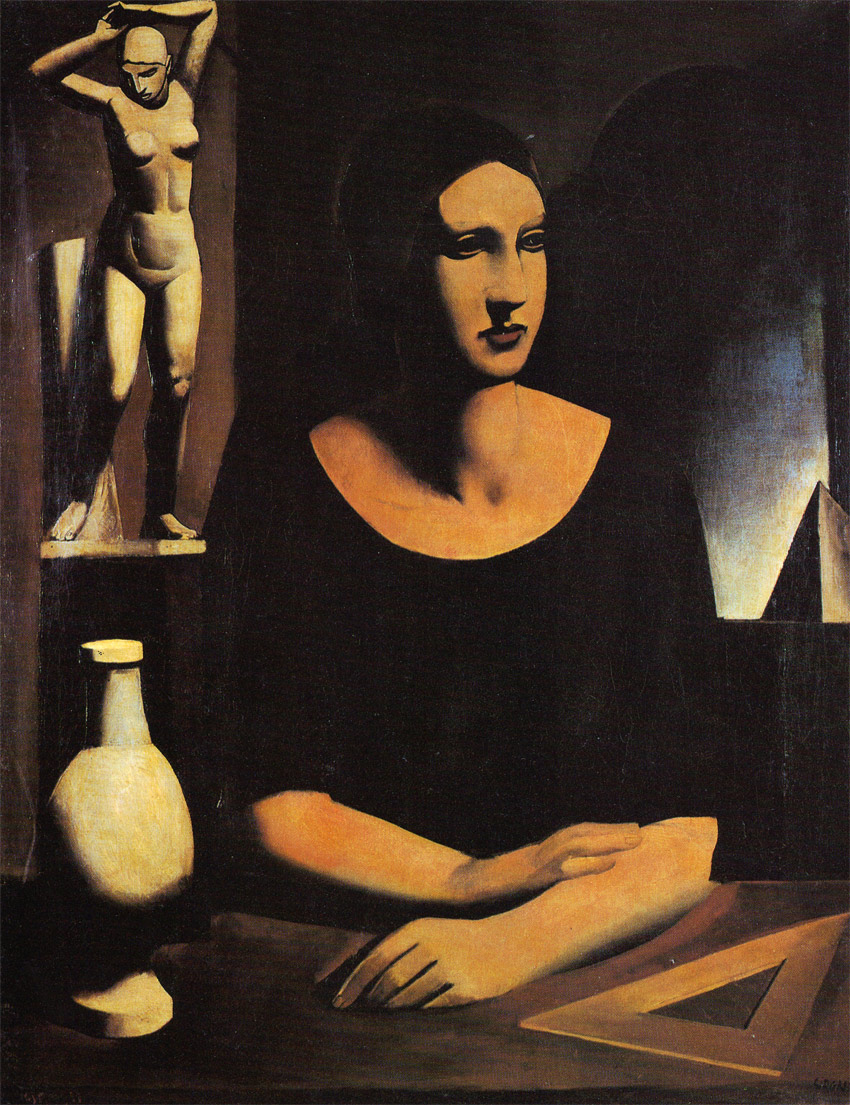 Sironi, L’allieva, 1924
[Speaker Notes: …con l’Allieva…]
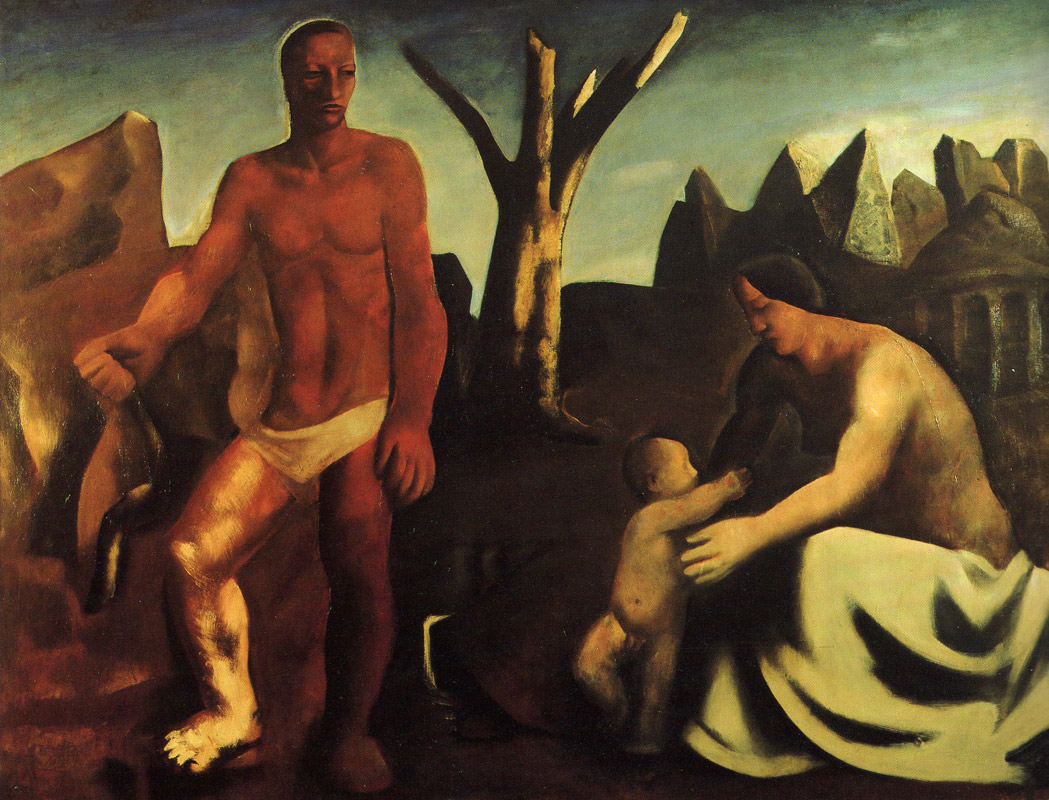 Sironi, La famiglia, 1929
[Speaker Notes: …e due versioni de La Famiglia….]
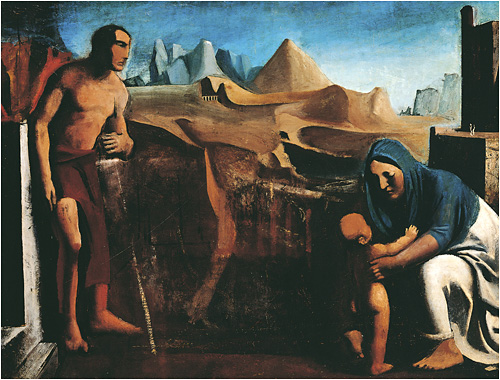 Sironi, La famiglia, 1930
[Speaker Notes: Originale: affinità con PICASSO e con i TEDESCHI ESPRESSIONISTI dall’altra]
Mario Sironi - Manifesto della pittura murale 
Il Fascismo è stile di vita: è la vita stessa degli Italiani. Nessuna formula riescirà mai a esprimerlo 
compiutamente e tanto meno a contenerlo. Del pari, nessuna formula riescirà mai a esprimere 
e tanto meno a contenere ciò che si intende qui per Arte Fascista, cioè a dire un'arte che è 
l'espressione plastica dello spirito Fascista. L'Arte Fascista si verrà delineando a poco a poco, 
e come risultato della lunga fatica dei migliori. Quello che fin d'ora si può e si deve fare, 
è sgombrare il problema che si pone agli artisti dai molti equivoci che sussistono. 
Nello Stato Fascista l'arte viene ad avere una funzione educatrice. Essa deve produrre l'ètica 
del nostro tempo. Deve dare unità di stile e grandezza di linee al vivere comune. L'arte così 
tornerà a essere quello che fu nei suoi periodi più alti e in seno alle più alte civiltà: 
un perfetto strumento di governo spirituale. La concezione individuale dell'“arte per l'arte” 
è superata. La pittura murale è pittura sociale per eccellenza. Essa opera sull'immaginazione 
popolare più direttamente di qualunque altra forma di pittura, e più direttamente ispira le arti 
minori. L'attuale rifiorire della pittura murale, e soprattutto dell'affresco, facilita l'impostazione del 
problema dell'Arte Fascista. Infatti: sia la pratica destinazione della pittura murale (edifici pubblici, 
luoghi comunque che hanno una civica funzione), siano le leggi che la governano, sia il prevalere 
in essa dell'elemento stilistico su quello emozionale, sia la sua intima associazione con 
l'architettura, vietano all'artista di cedere all'improvvisazione e ai facili virtuosismi. 
Lo costringono invece a temprarsi in quella esecuzione decisa e virile, che la tecnica stessa della 
pittura murale richiede: lo costringono a maturare la propria invenzione e a organizzarla 
compiutamente. Nessuna forma di pittura nella quale non predomini l'ordinamento e il rigore 
della composizione, nessuna forma di pittura “di genere” resistono alla prova delle grandi dimen-
sioni e della tecnica murale. Dalla pittura murale sorgerà lo “Stile Fascista”, nel quale la nuova 
civiltà si potrà identificare. La funzione educatrice della pittura è soprattutto una questione 
di stile. …
[Speaker Notes: -Fiducia in un’arte a DESTINAZIONE COLLETTIVA, 
-SUPERAMENTO DEL Q. COME OGGETTO PRIVATISTICO
-INTENZIONI CELEBRATIVE
-ARTE PORTATRICE DI VALORI, SIMBOLI, IDEE DI CARATTERE SOCIALE 

-Aspetto ARCAICAMENTE SEVERO, CLASSICO, MODERNO, SINTETICO E NON DESCRITTIVO---- 
sono le caratteristiche delle grandi imprese pittoriche degli anni Trenta (scultura Arturo Martini)]
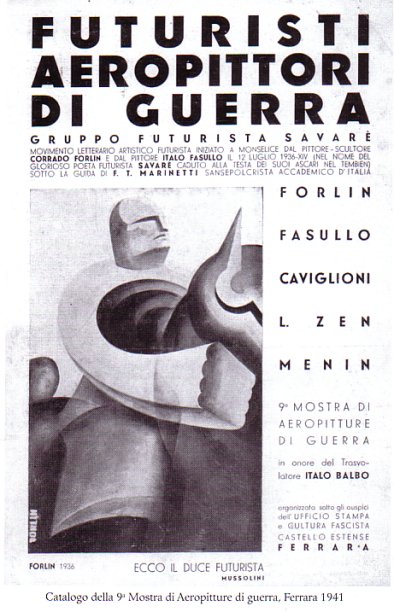 [Speaker Notes: …nuova fase del futurismo]
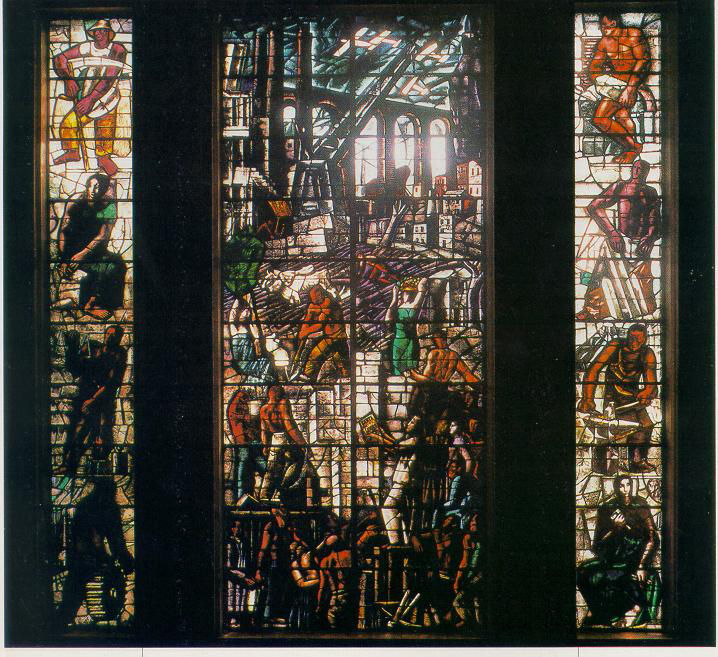 Sironi, Vetrata 
Ministero delle 
corporazioni, 1931
Su progetto di 
Piacentini
[Speaker Notes: Per una simile decorazione occorre COORDINAZIONE CON ARCHITETTI
Cartoni per vetrata ministero delle corporazioni progettato da Piacentini]
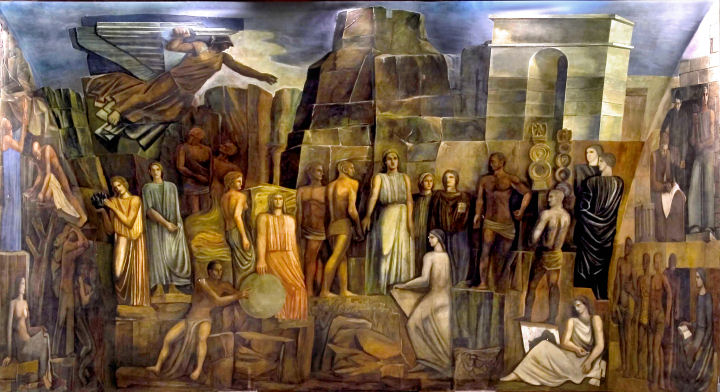 Sironi, L’Italia fra le Arti e le Scienze, Aula Magna Università La Sapienza, Roma (affresco)
Progetto di Piacentini
[Speaker Notes: Piacentini alla Sapienza]
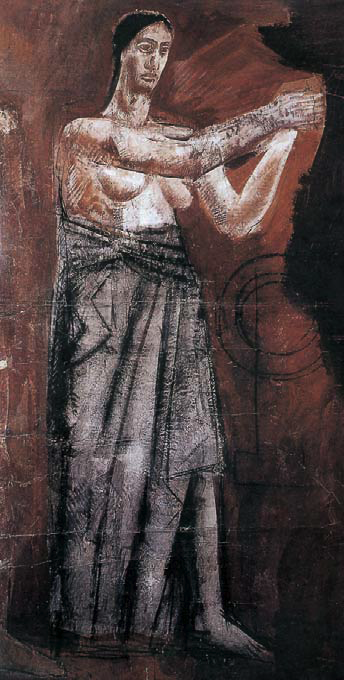 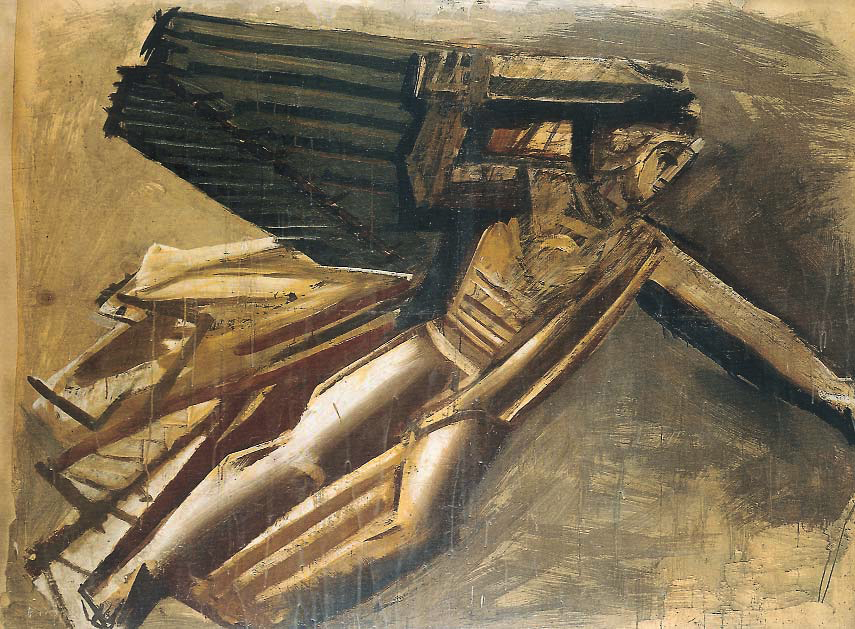 Cartoni preparatori per La Sapienza
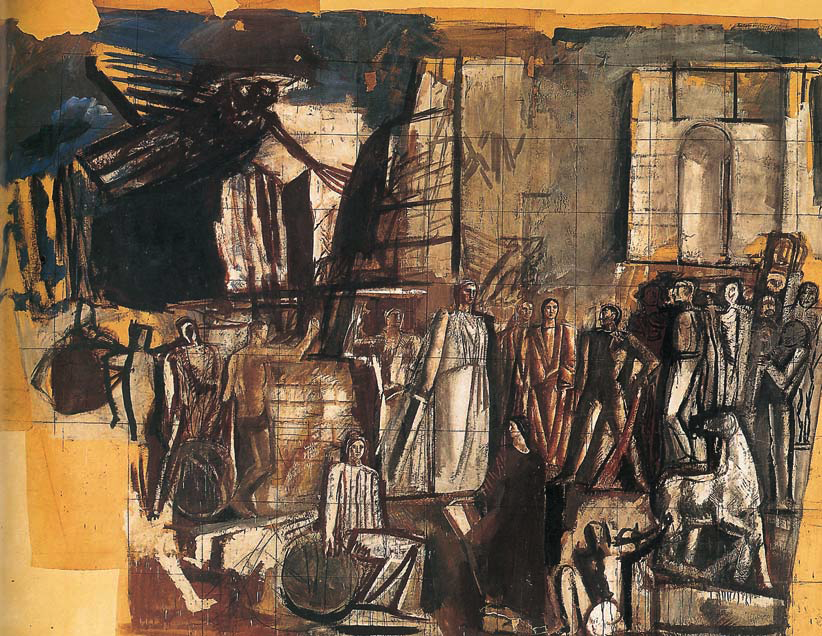 Sironi, Cartone preparatorio de L’Italia fra le Arti e le Scienze, La Sapienza
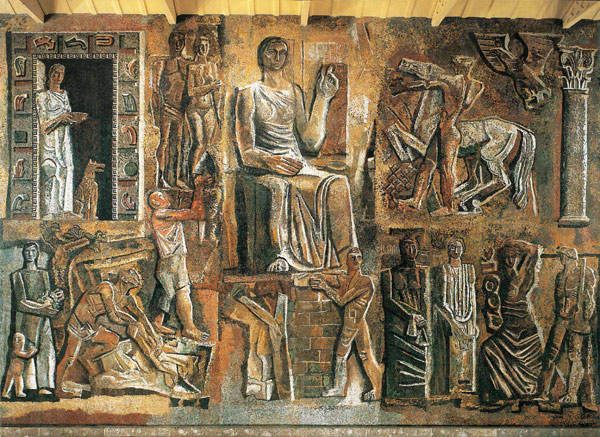 Sironi, L’Italia Corporativa, Palazzo dell’Informazione, 1936-1937 (mosaico)
Progetto di Muzio
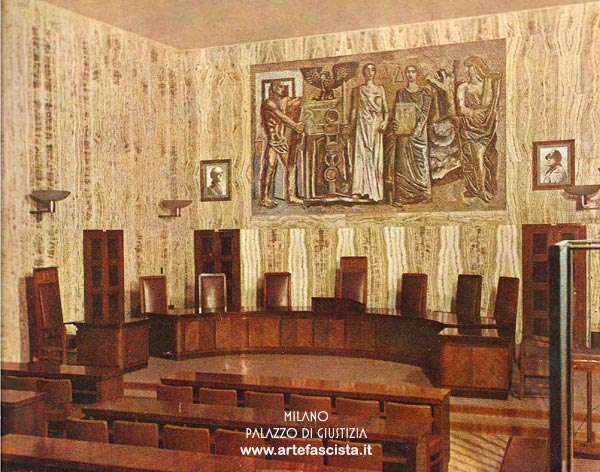 Sironi, La Giustizia fra la Legge e la Forza, Palazzo di Giustizia, Milano, Mosaico (1936)
Progetto di Piacentini
[Speaker Notes: 1936, con Piacentini]
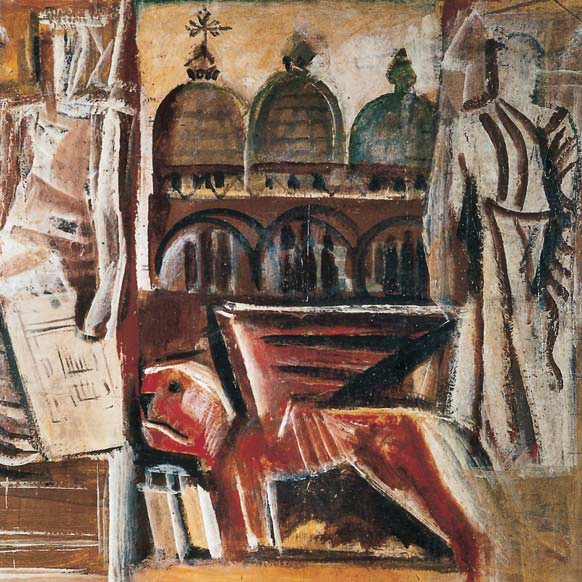 Sironi, cartone preparatorio per L’Italia, Venezia e gli studi, Ca’ Foscari, Venezia, 1937-38
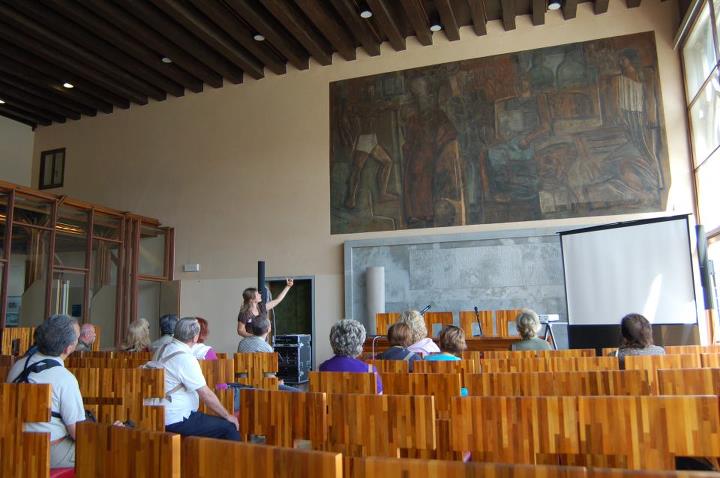 Sironi, L’Italia, Venezia e gli studi, Ca’ Foscari, Venezia, 1937-38
[Speaker Notes: 1937-38]
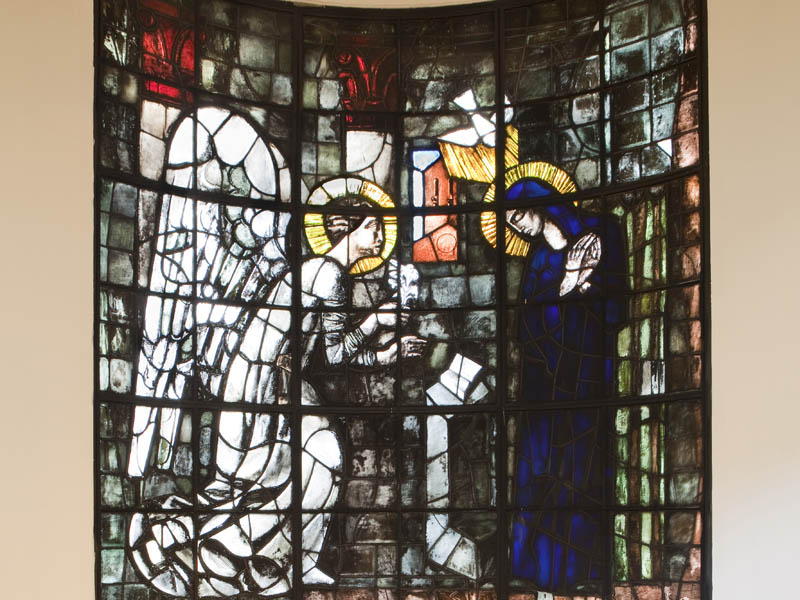 Sironi, Annunciazione,
Ospedale Maggiore,
 Milano, 1938
[Speaker Notes: Ospedale Maggiore di Milano]
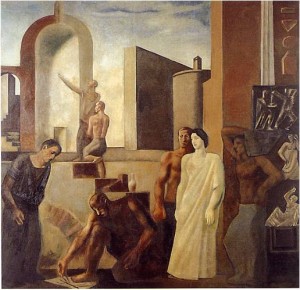 Sironi, L’Architettura, pannello per il Palazzo delle Poste di Bergamo, 1938
[Speaker Notes: Agricoltura e Architettura 

due pannelli per Palazzo Poste di Bergamo 

poi trasferiti a Roma al Ministero delle Poste]
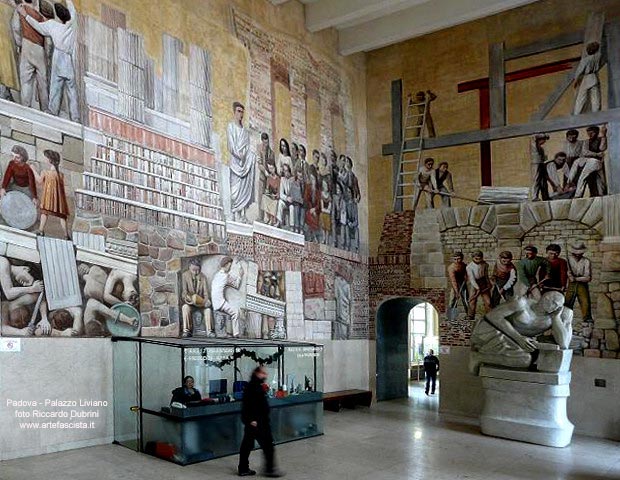 Campigli, Palazzo Liviano, Padova
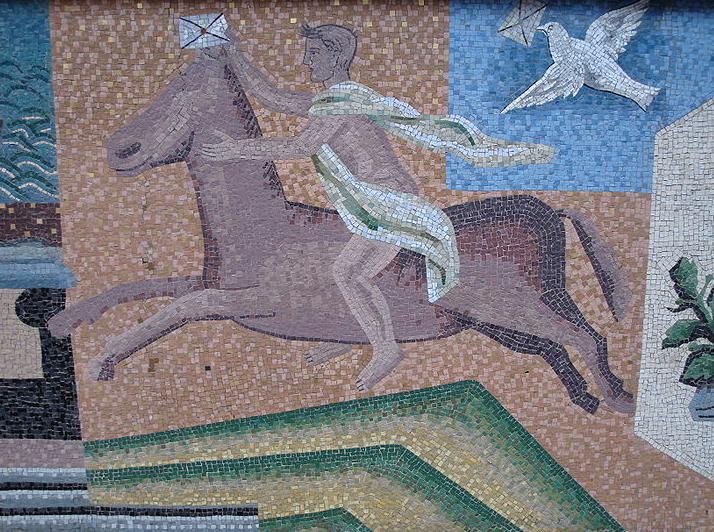 Severini, Palazzo delle Poste, Alessandria, mosaico.
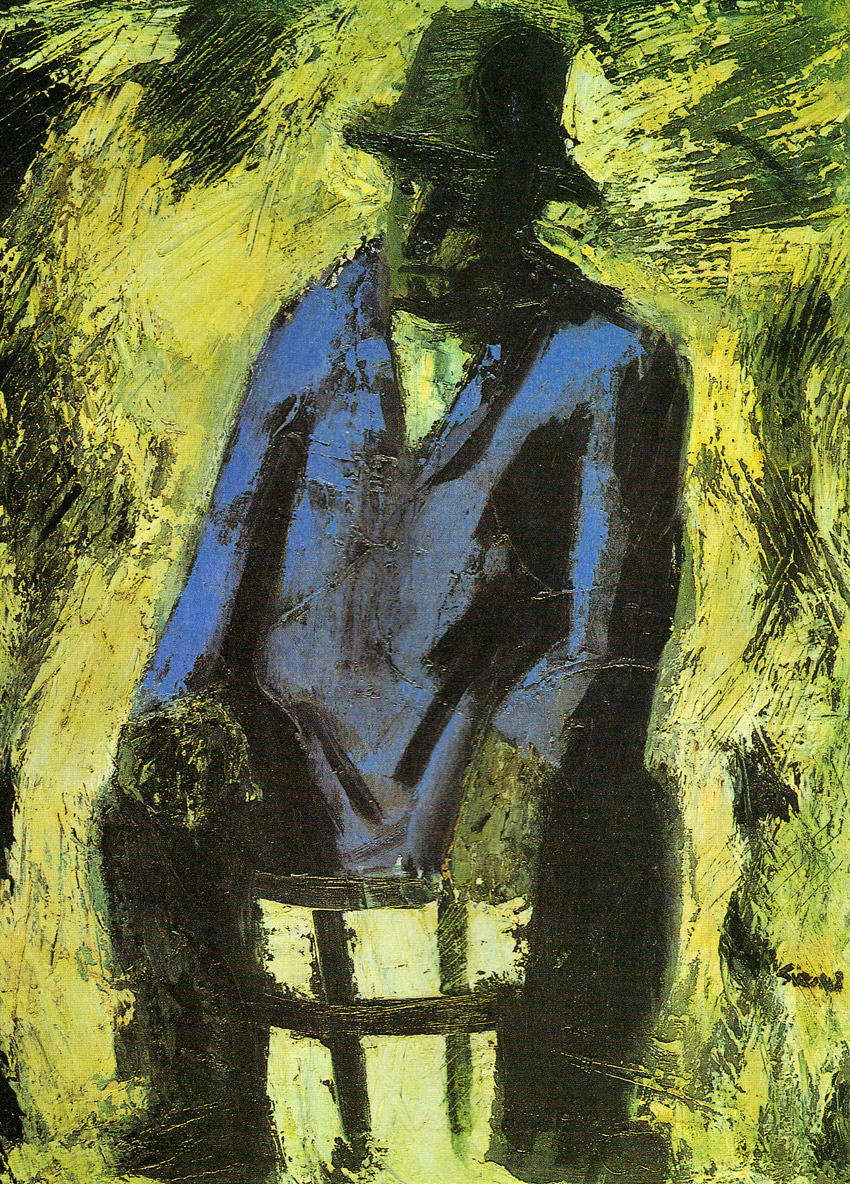 Sironi, La giacca azzurra, 1955
[Speaker Notes: Ma……

Durante la II gm è costretto a tornare alla PITTURA DA CAVALLETTO: 

= ANGOSCIA E CUPA VISIONE DELLA VITA]
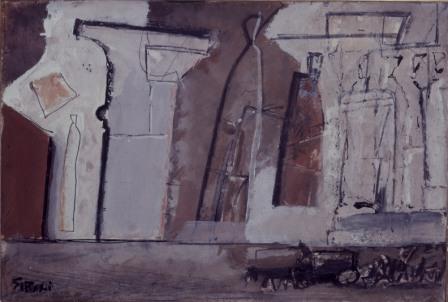 Sironi, Il mio funerale, 1960
[Speaker Notes: Muore a Milano nel 1961

La sua pittura murale aveva comunque rappresentato un mutamento nello scenario italiano]
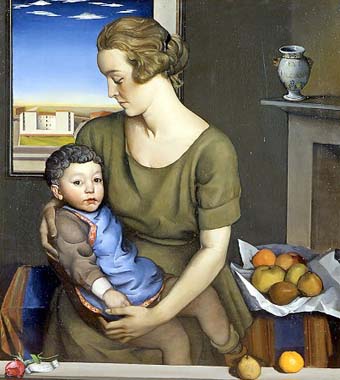 A. Funi, Maternità, 1921
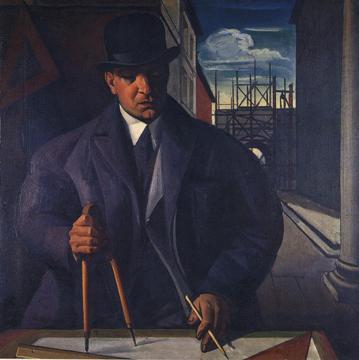 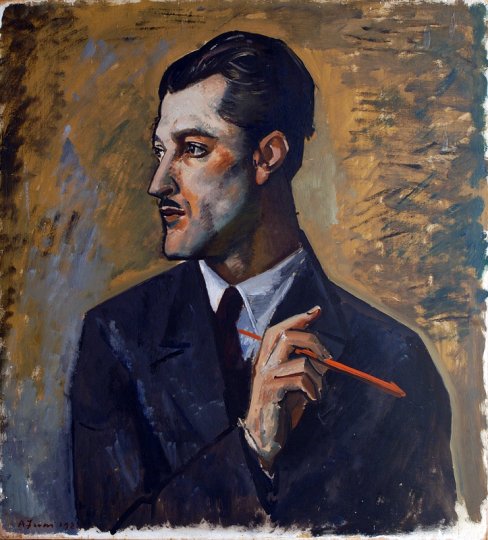 Funi, Ritratto di Mario Chiattone, 1924
Funi, Ritratto di Mario Tozzi, 1929
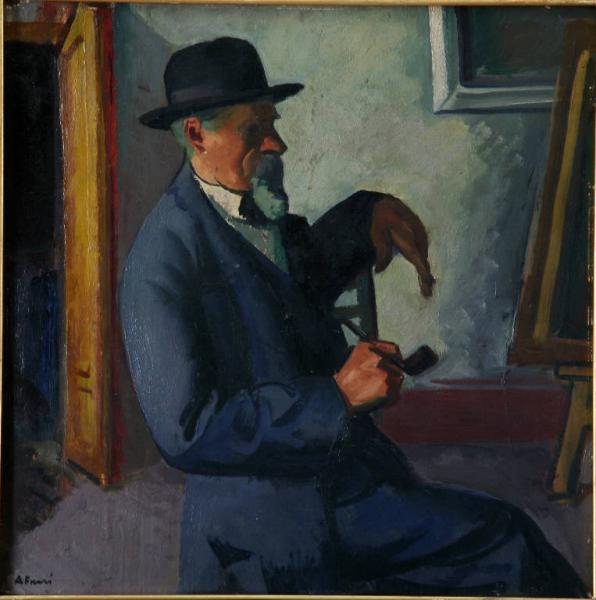 Funi, Ritratto del padre
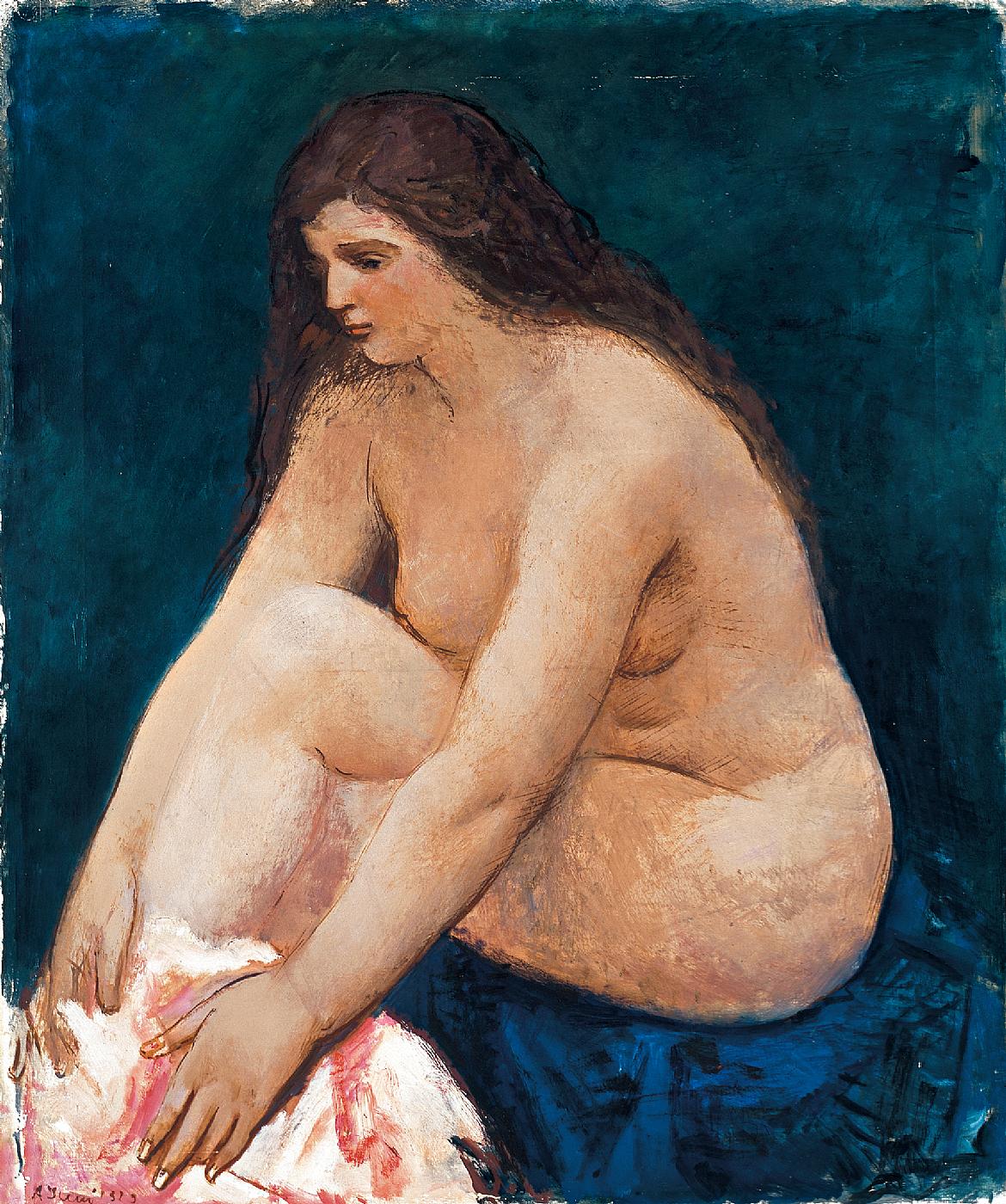 A. Funi, Il bagno, 1929
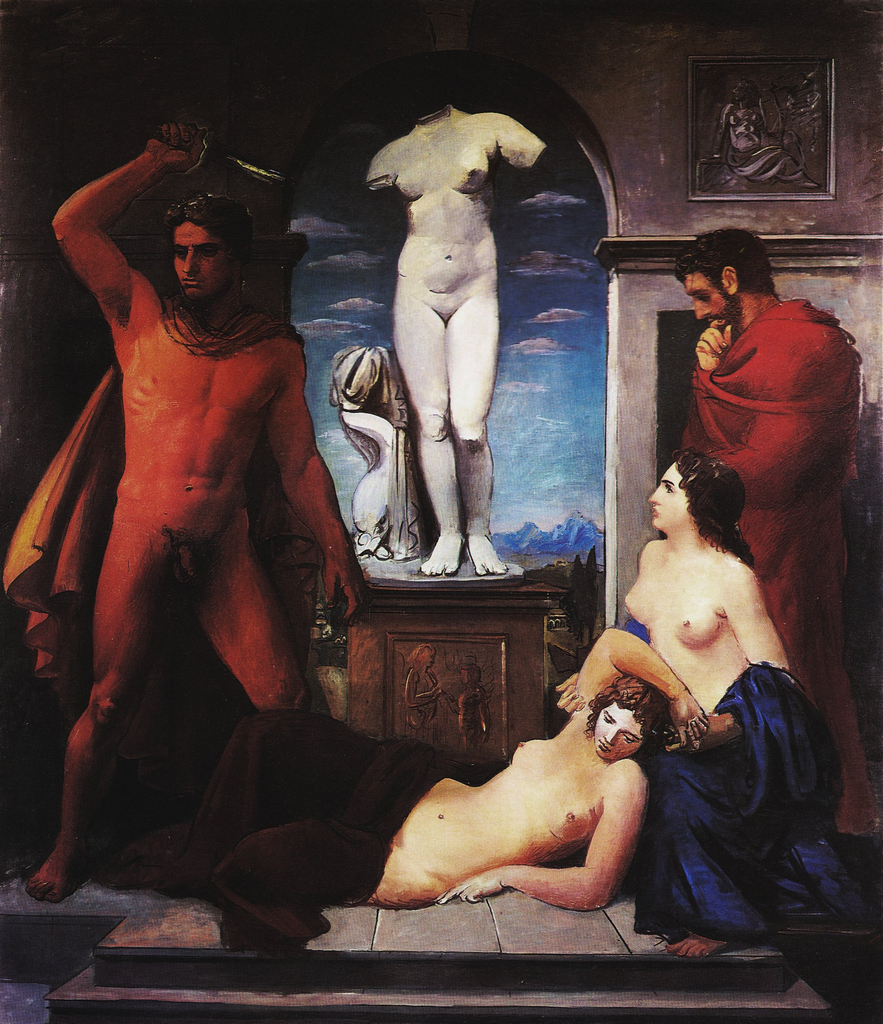 Funi, Publio Orazio
uccide la sorella, 1932
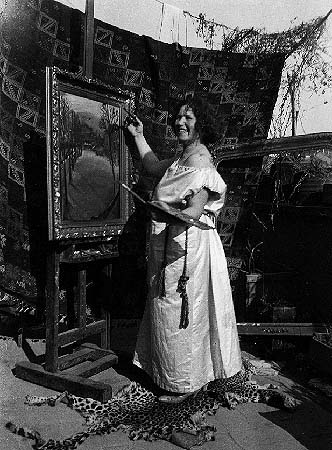 Antonietta Raphael
[Speaker Notes: Contemporaneamente…

Negli anni Trenta a Roma …

Si sviluppano ricerche di carattere figurativo fra loro molto diverse ma tutte con
intonazione accentuatamente INDIVIDUALE]
Scuola Romana o Scuola di Via Cavour
(fine anni ‘20)
Antonietta Raphael
Mario Mafai
Scipione (Gino Bonichi)
Fausto Pirandello
Marino Mazzacurati…
+
Roberto Longhi
Giuseppe Ungaretti
Luigi Pirandello….
R. Barilli: « … domina una figurazione selvaggia e riduttiva che recupera lontane ascendenze barocche, o più vicini furori espressionisti, per esempio da Chagall veicolato grazie a Antonietta Raphael che lo aveva conosciuto a Parigi »
[Speaker Notes: FIGURAZIONE SELVAGGIA, 

SENSO DRAMMATICO ed 

EMOZIONI VISIONARIE

Tavolozza di COLORI CALDI 

Forte legame con l’ambiente CULTURALE E LETTERARIO (Longhi, Pirandello, Ungaretti)

Comprendono le forti tensioni sociali del momento in cui vivono e le traducono in modo intimo e personale

NO EVASIONE MA SOLIDA COSCIENZA POLITICA E SOCIALE]
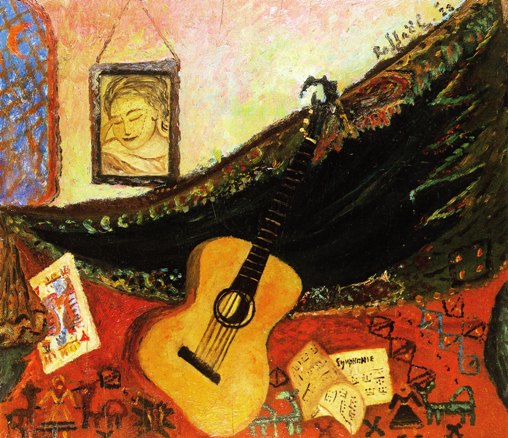 Antonietta Raphael, Natura morta con chitarra, 1928
[Speaker Notes: Spesso temi come nature morte…]
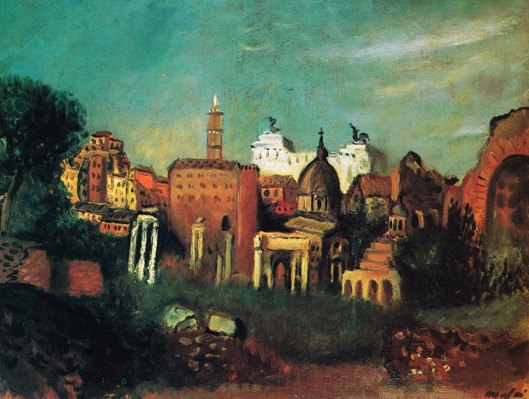 Mario Mafai, Foro romano, 1930
[Speaker Notes: Paesaggi…
dai colori forti ed infuocati, 
stile caldo appassionato, 
sentimentale]
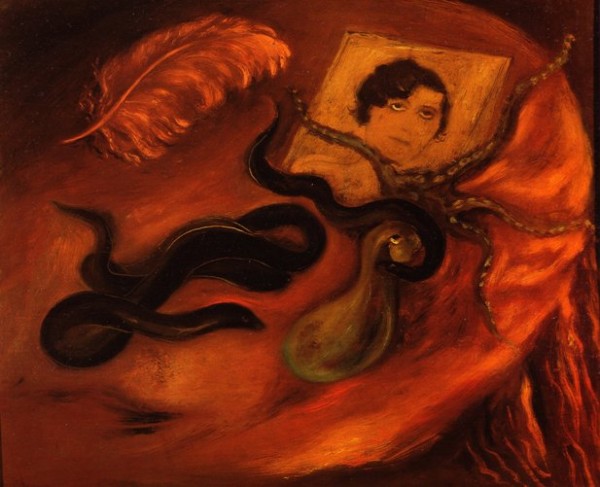 Scipione, La piovra, 1929
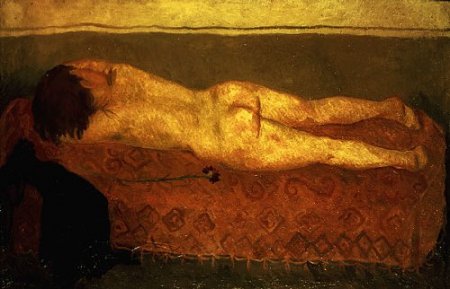 Mario Mafai, Nudo, 1933
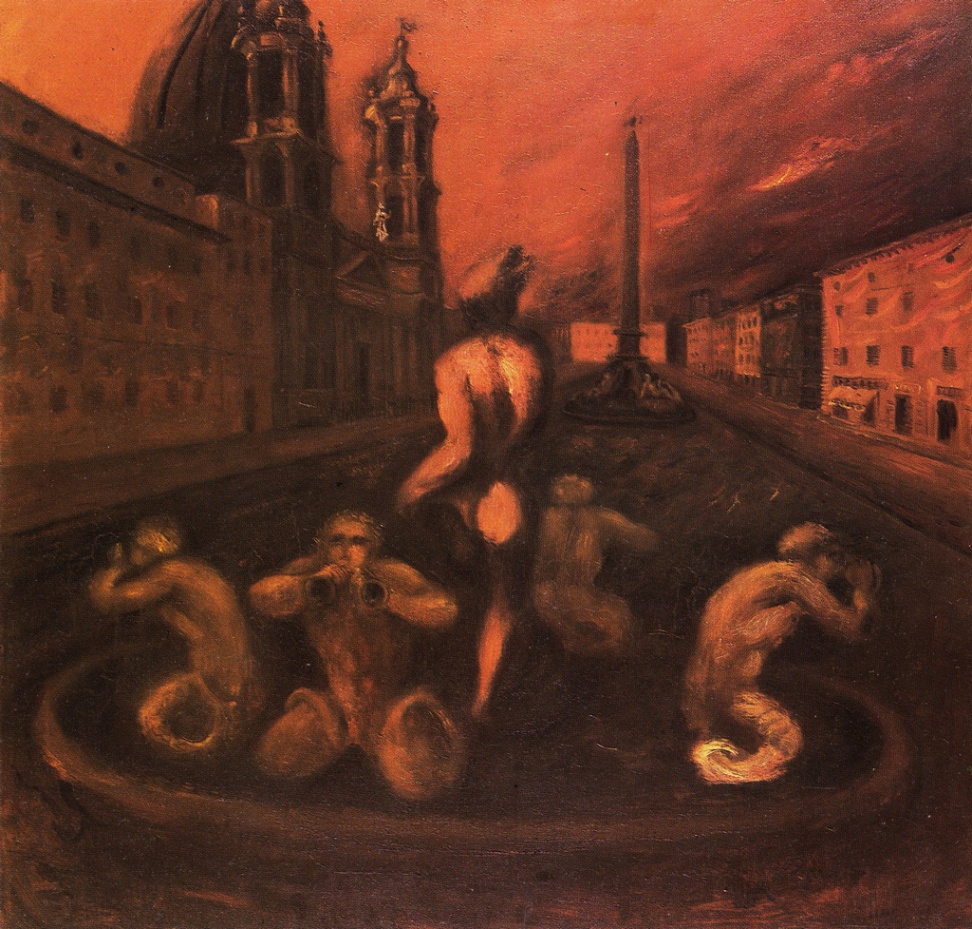 Scipione, (Gino Bonichi), Piazza Navona, 1930
Gruppo Corrente, 1938

Renato Birolli
Renato Guttuso
Bruno Cassinari
Aligi Sassu
Giuseppe Migneco
Ennio Morlotti
Giacomo Manzù
Sandro Cherchi
Luigi Broggini
Lucio Fontana…
[Speaker Notes: …invece a Milano…
(stretto contatto con la Scuola Romana)

Rivista “CORRENTE DI VITA GIOVANILE” fondata a Milano da ERNESTO TRECCANI nel 1938]
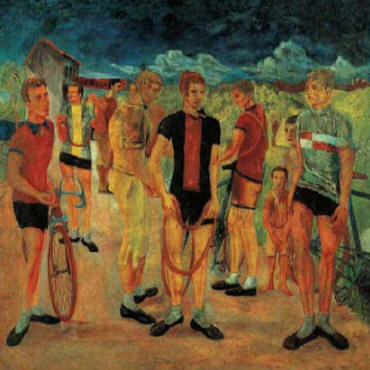 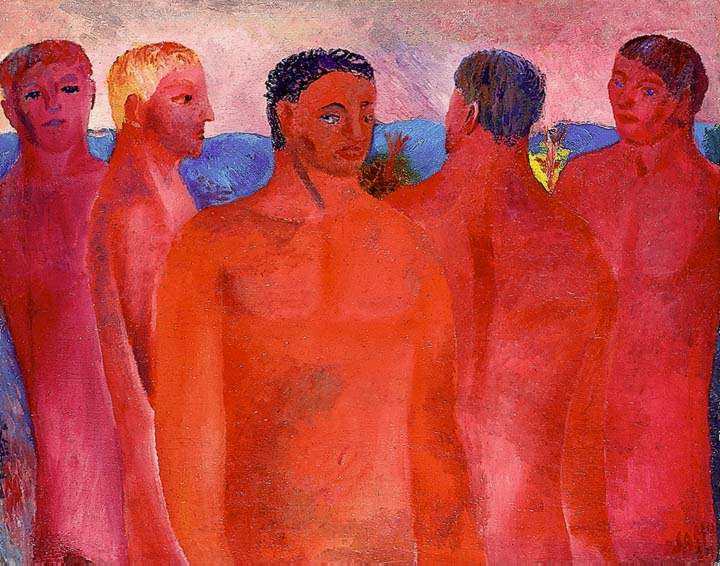 A. Sassu, Uomini Rossi, 1931
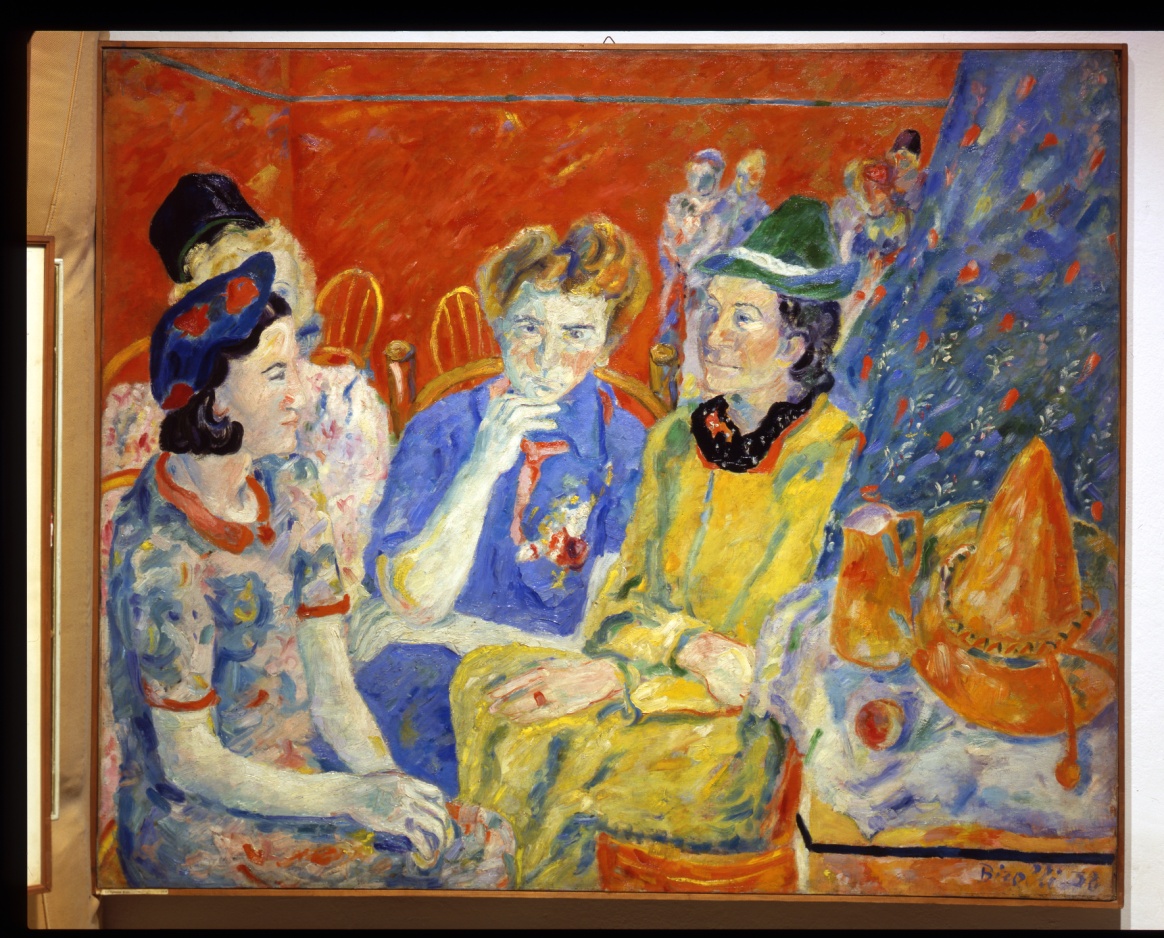 A. Sassu, Ciclisti, 1931
R. Birolli, Signorine Rossi, 1936
[Speaker Notes: Forte espressionismo
Partecipano alla REALTÀ ma SENZA REGISTRARLA DESCRITTIVAMENTE

----registrano
il GRANDE IMPATTO EMOTIVO CHE SUSCITA]
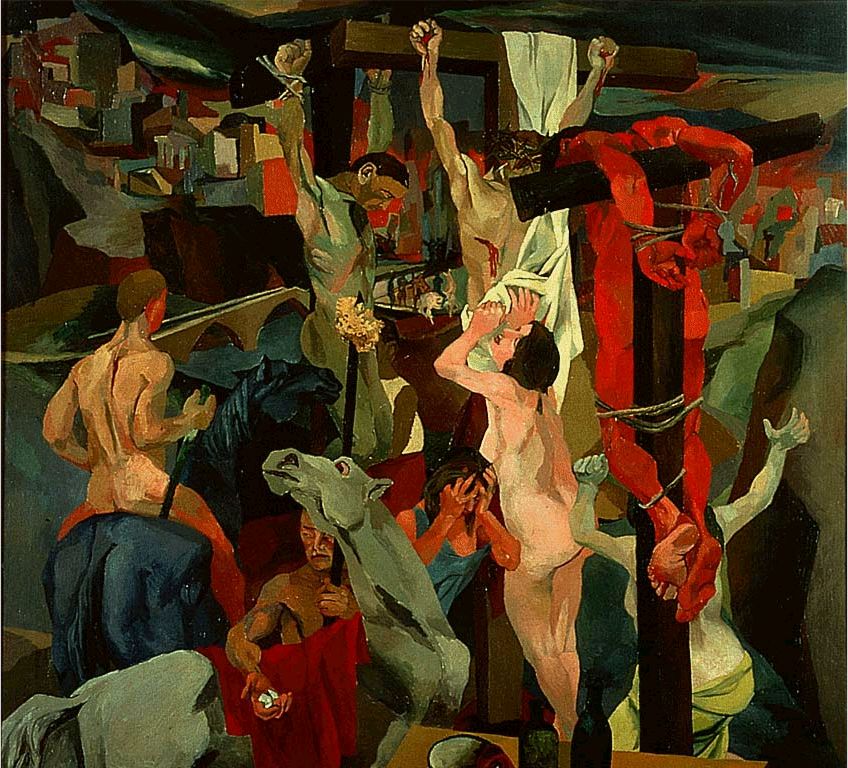 Renato Guttuso, Crocifissione, 1941
[Speaker Notes: Guttuso: 
maggior sensibilizzazione al moderno 
+ rapporto col reale 
+ attenzione a Picasso 
+ partecipazione civile]
DOPOGUERRA 
in ITALIA 1945-1950
[Speaker Notes: Si avverte il bisogno di RISTABILIRE UNA NUOVA PARTENZA ideologica e riassestamento etico

Roma e Milano
….
-In politica:  costante LOTTA FRA DEMOCRAZIA CRISTIANA E PARTITO COMUNISTA (poi alleato ai Socialisti)

-Arte: oscillerà a lungo fra ASTRAZIONE e FIGURAZIONE]
1946: Manifesto del Realismo di pittori e scultori
conosciuto come 
Oltre Guernica
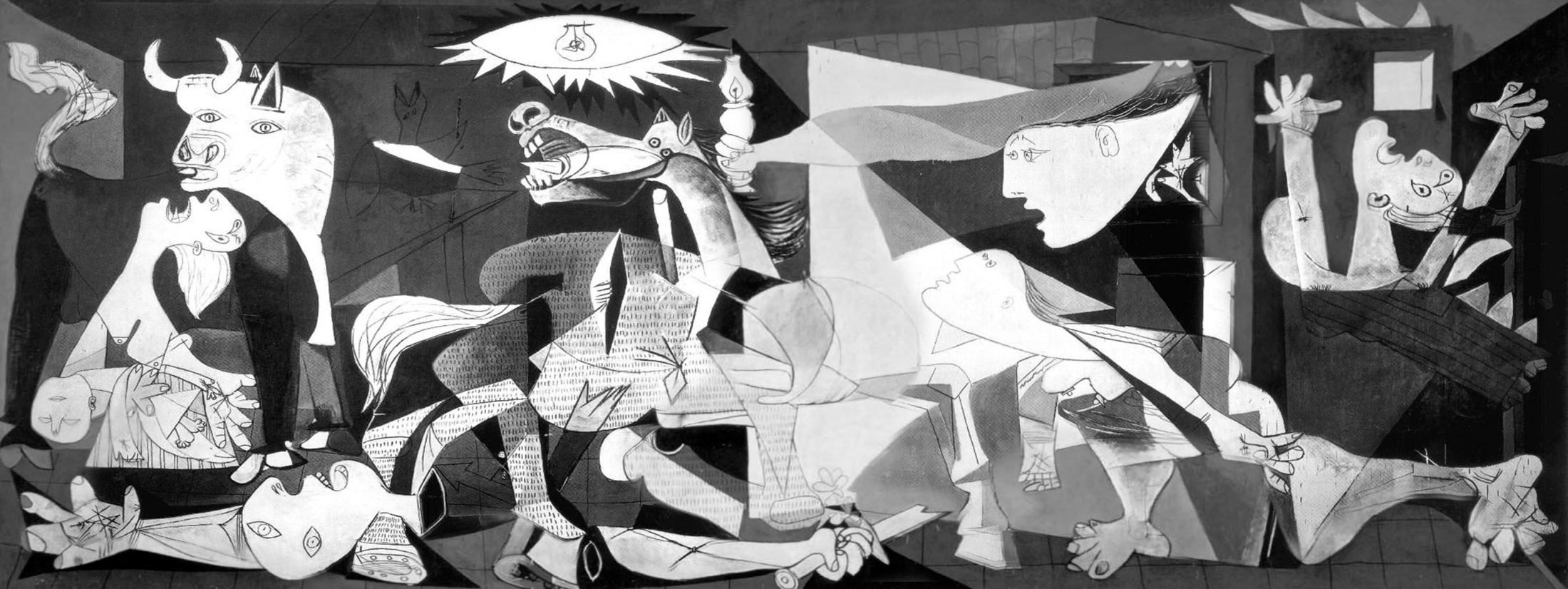 Fronte Nuovo delle Arti, 1946-48:

-Renato Birolli
-Bruno Cassinari
-Renato Guttuso
-Ennio Morlotti
-Armando Pizzinato
-Emilio Vedova
(11 artisti…)
[Speaker Notes: In quest’ambito …
Nel 1946: Nasce SECESSIONE ARTISTICA ITALIANA poi rinominato Fronte Nuovo delle Arti …alcuni artisti di Corrente

L’obiettivo è quello di far proprie, finalmente anche nell'arte italiana, le ultime esperienze europee, PER CERCARE DI ANDARE OLTRE LE POSIZIONI DOMINANTI della cultura nazionale, tra cui quelle espresse dal movimento di Novecento.]
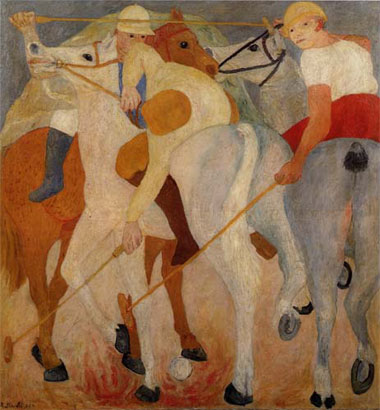 Renato Birolli, Giocatori di
 polo, 1933
[Speaker Notes: La loro prima esposizione a Bologna viene duramente criticata e già nel 1948 …

FORTI ETEROGENEITÀ]
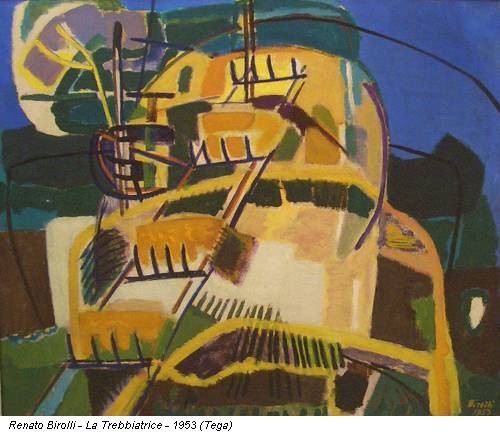 Renato Birolli, La trebbiatrice, 1953
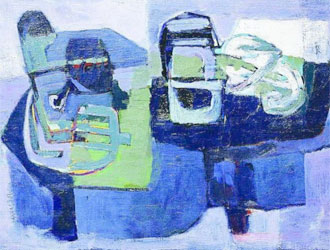 Renato Birolli, Natura morta marina, 1954
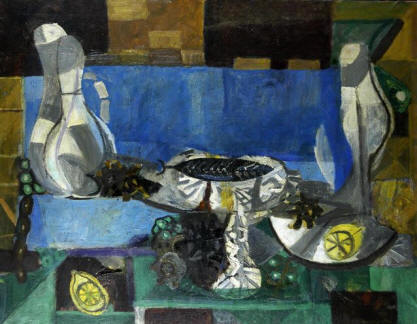 Bruno Cassinari, Il limone, 1954
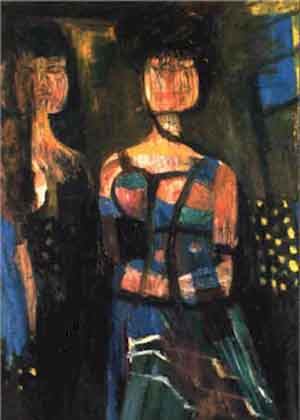 Bruno Cassinari, Due figure, 1963
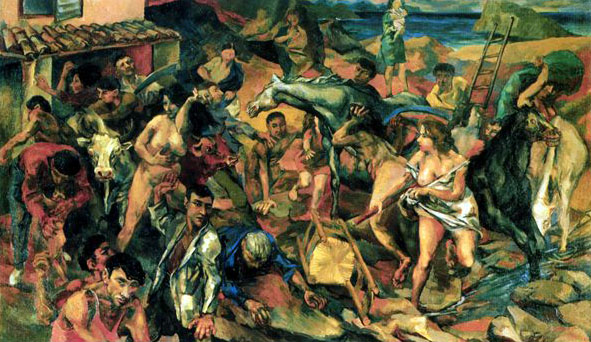 Renato Guttuso, Fuga dall’Etna, 1939
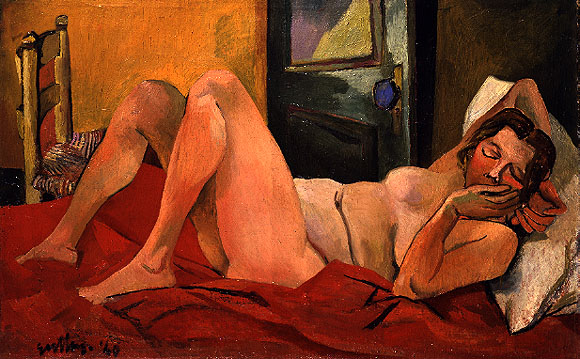 Renato Guttuso, Nudo sdraiato, 1941
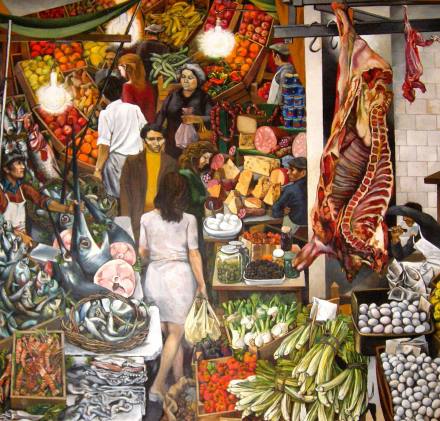 Renato Guttuso, La Vucciria, 1974
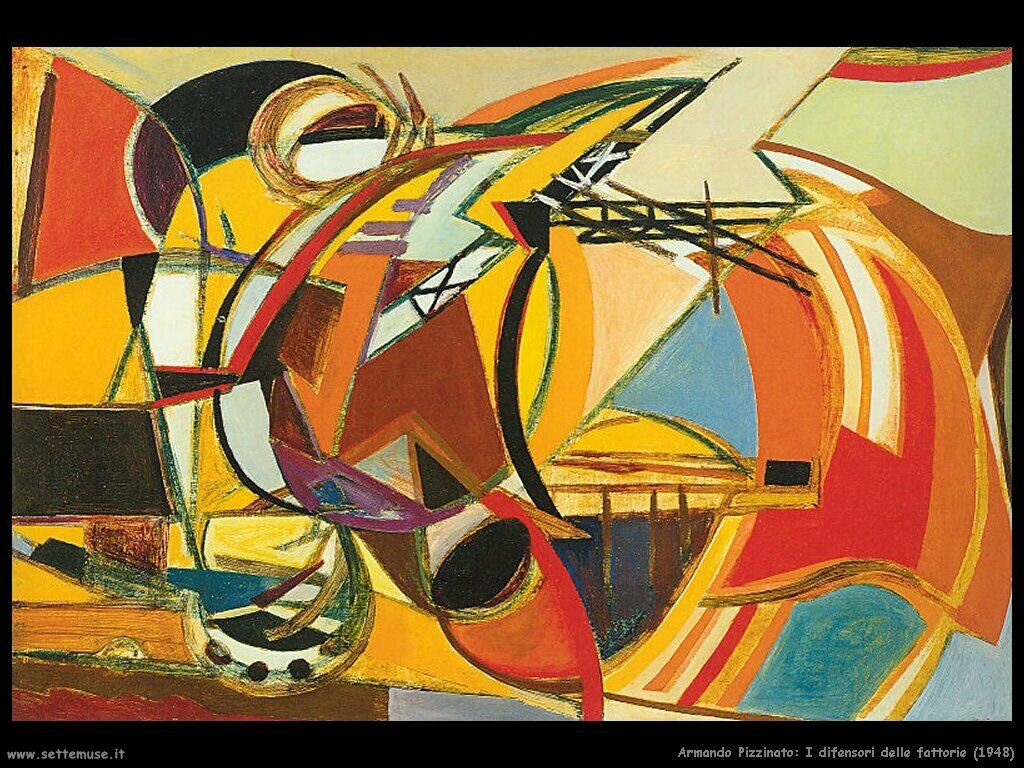 Armando Pizzinato, I difensori delle fattorie, 1948
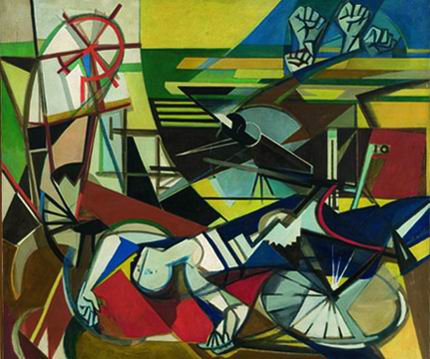 Armando Pizzinato, Bracciante ucciso, 1949
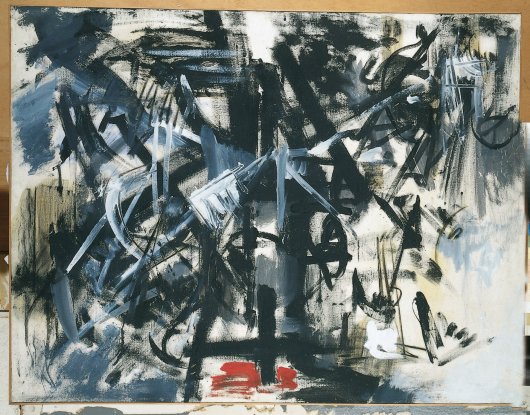 Emilio Vedova, Crocifissione contemporanea, 1953
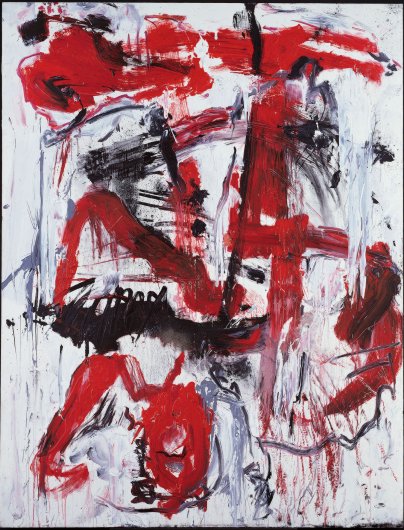 Emilio Vedova, Non dove, 1985
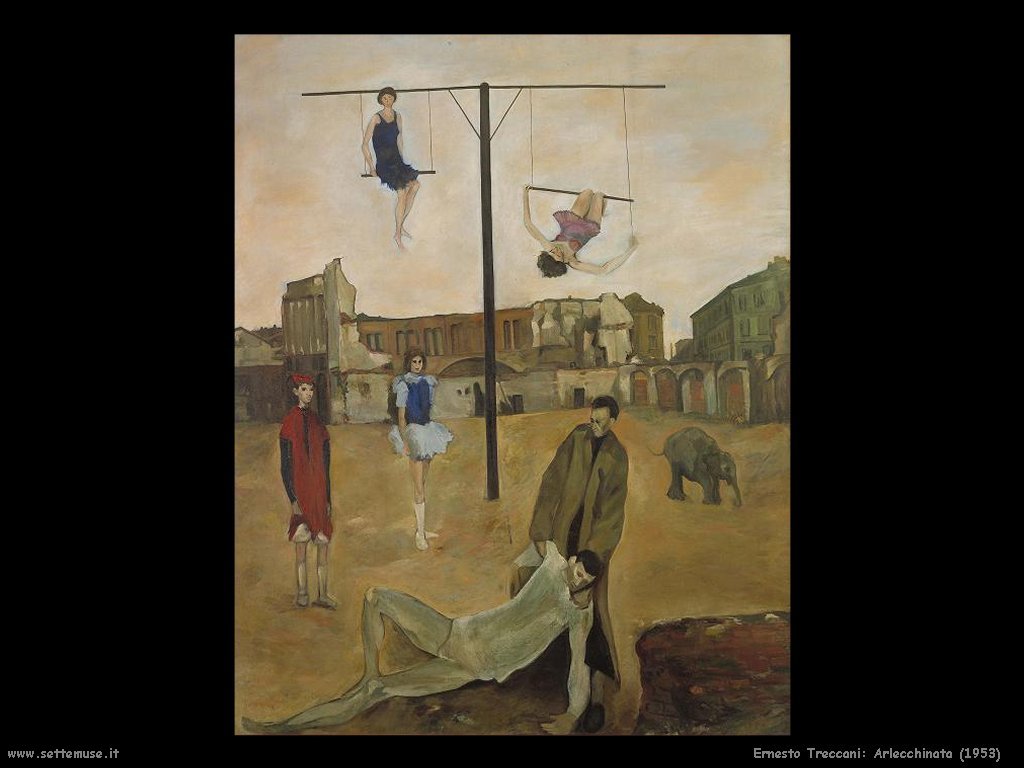 Ernesto Treccani, Arlecchinata, 1953
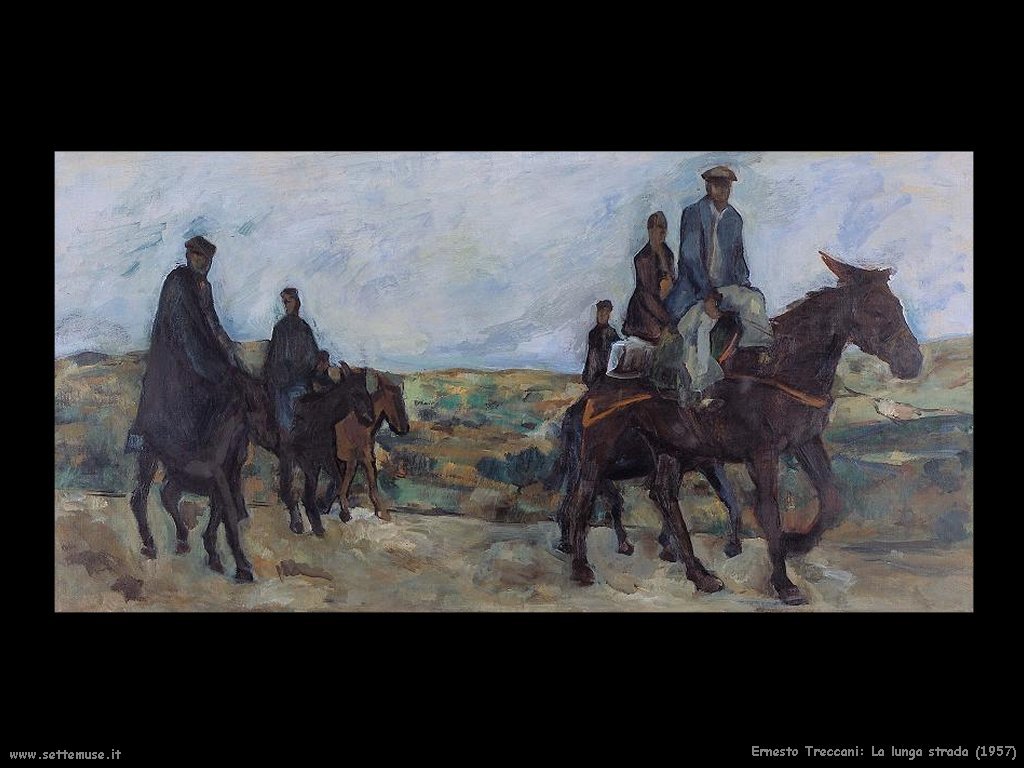 Ernesto Treccani, La lunga strada, 1957
[Speaker Notes: FIGURAZIONE   (lui si schiera apertamente per un realismo che si vuole conformare alle posizioni sovietiche)

ASTRATTISMO FORMALISTA 

Hanno corrispettive anime politiche:

Realisti 
Astrattisti]
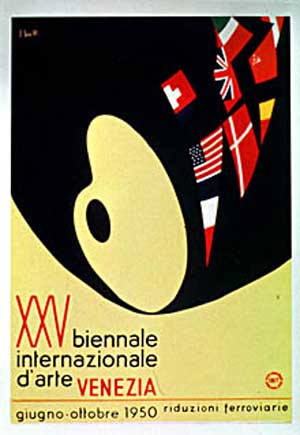 FORMA 1: 1947-1951

Carla Accardi
Ugo Attardi
Piero Dorazio
Mino Guerrini
Achille Perilli
Antonio Sanfilippo
Giulio Turcato
Pietro Consagra
[Speaker Notes: Gli astrattisti del gruppo Fronte fondano FORMA 1:

Problematico rapporto fra arti e politica

IMMAGINAZIONE ASTRATTA tesa al SUPERAMENTO SISTEMATICO del REALE]
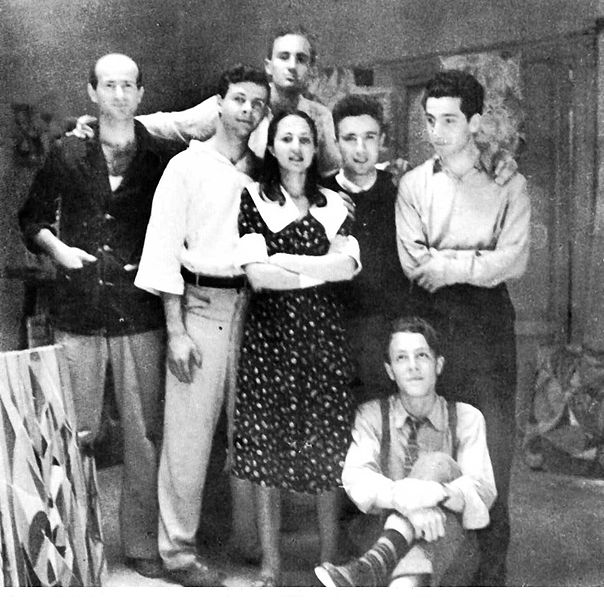 FORMA 1:

-Pietro Consagra
-Mino Guerrini
-Ugo Attardi
-Carla Accardi
-Achille Perilli
-Antonio Sanfilippo
-Piero Dorazio
[Speaker Notes: un’arte STRUTTURATA ma non REALISTICA 
che privilegi la FORMA ed il SEGNO nel loro significato basico – essenziale]
“…siamo formalisti e marxisti…”
[Speaker Notes: Tentativo di conciliare le OPINIONI POLITICHE DEL GRUPPO con la SCELTA DELL'ASTRATTISMO]
“La necessità di portare l’arte italiana sul piano 
dell’attuale linguaggio europeo ci costringe 
ad una chiara presa di posizione contro ogni sciocca 
e prevenuta ambizione nazionalistica e contro la provincia 
pettegola e inutile quale è la cultura italiana odierna”
“La realtà per essere espressa ha bisogno di uno stile, 
il quale cambia secondo le epoche ;
e astrazione è la conquista più certa di questa epoca”
[Speaker Notes: Si ribadisce la totale libertà d’espressione]
«la forma è mezzo e fine; il quadro deve poter servire 
anche come complemento decorativo di una parete 
nuda, la scultura anche come arredamento di una 
stanza; il fine dell’opera d’arte è l’utilità, la bellezza 
armoniosa, la non pesantezza; nel nostro lavoro 
adoperiamo le forme della realtà oggettiva come mezzi 
per giungere a forme astratte oggettive, 

ci interessa la forma del limone, e non il limone»
[Speaker Notes: Gli artisti di Forma si distanziano dagli “ASTRATTISTI_CONCRETISTI”]
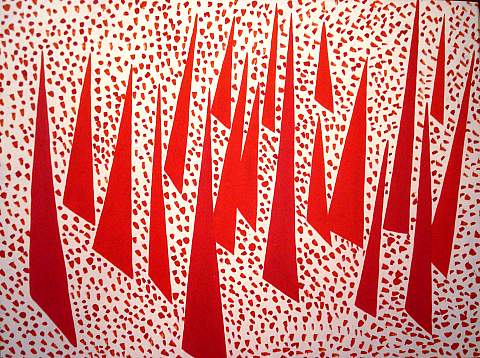 Giulio Turcato, Comizio, 1949,cm.60x80, collezione privata,Roma
[Speaker Notes: Turcato trasforma le bandiere in una sinfonia di forme e colori]
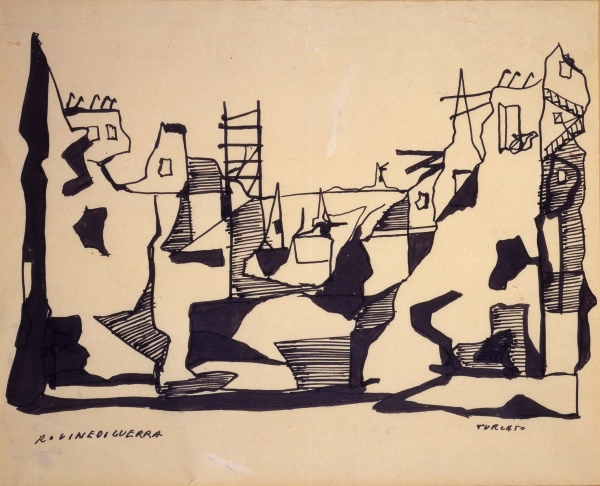 G. Turcato, Rovine di guerra, 1948-50
[Speaker Notes: tettonica dei luoghi]
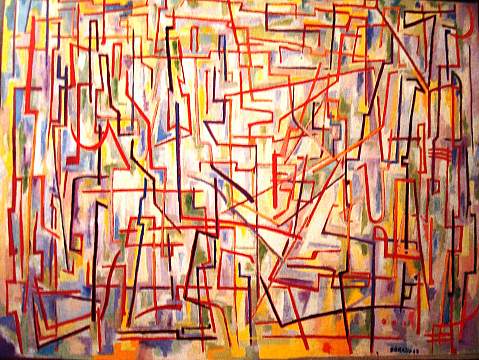 Piero Dorazio, Petit poème socialiste, 1948,olio su tela cm. 46x61,5, collezione dell'artista
[Speaker Notes: CONFRONTARSI NELLA PITTURA CON LA TEMATICA SOCIALE E POLITICA DA RISOLVERE PERÒ IN STILE ASTRATTO]
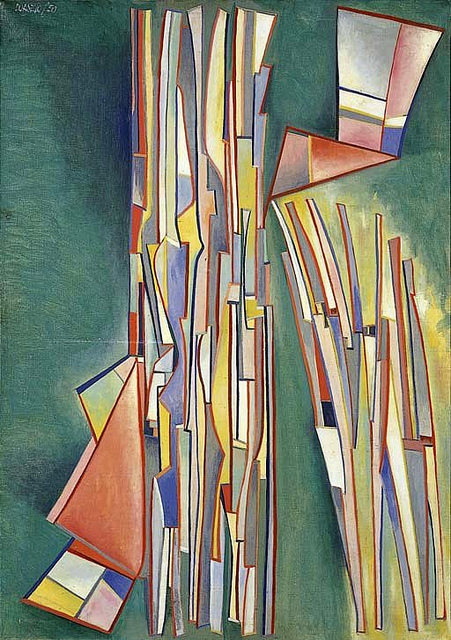 P. Dorazio, Soprattutto incanto, 1949-50
[Speaker Notes: Vi si intrecciano:

Echi di futurismo italiano….]
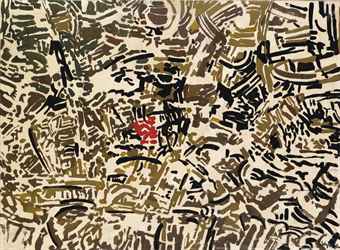 Antonio Sanfilippo, Metropoli, 1954
[Speaker Notes: …pittura segnica….]
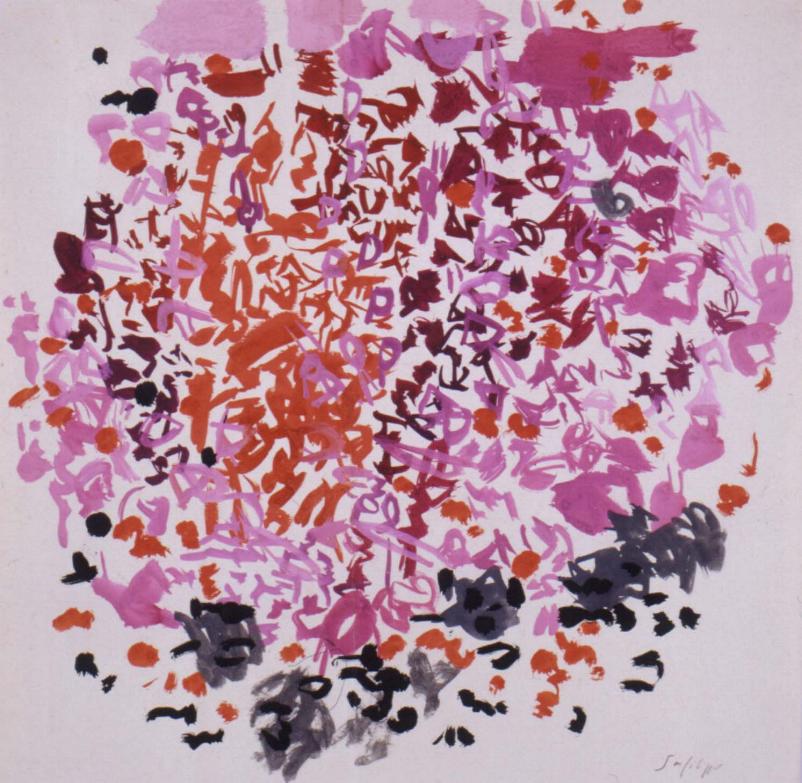 Antonio Sanfilippo
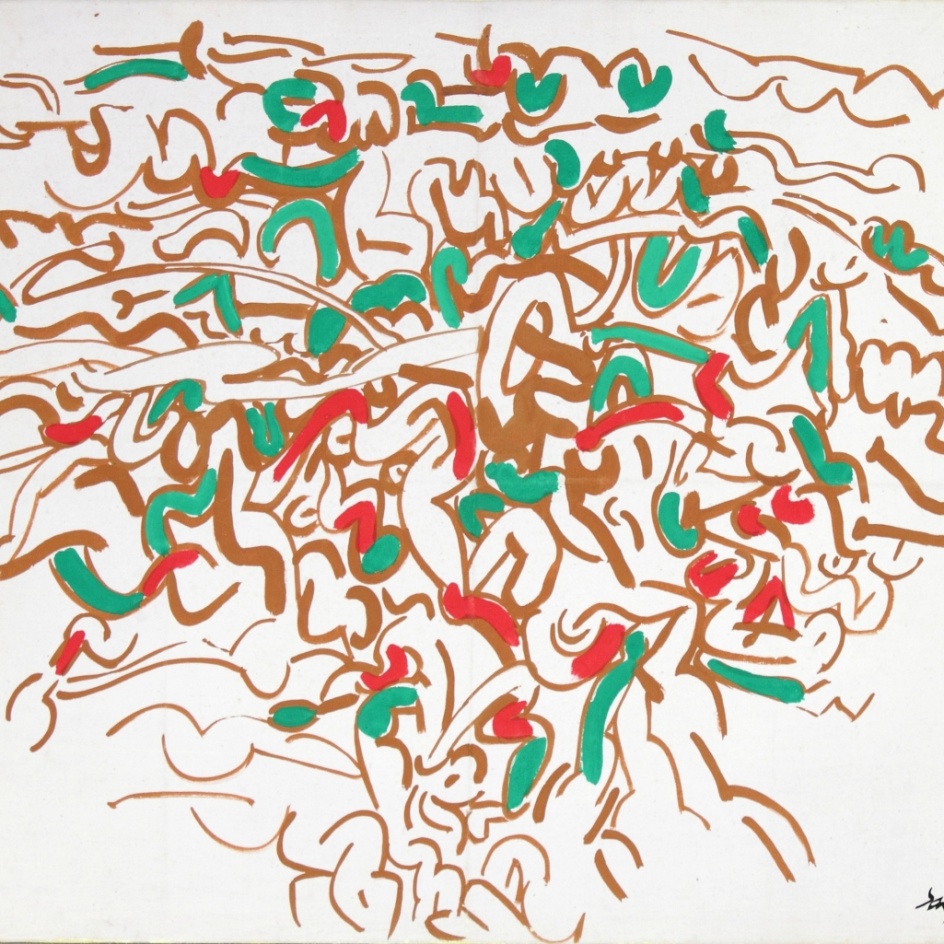 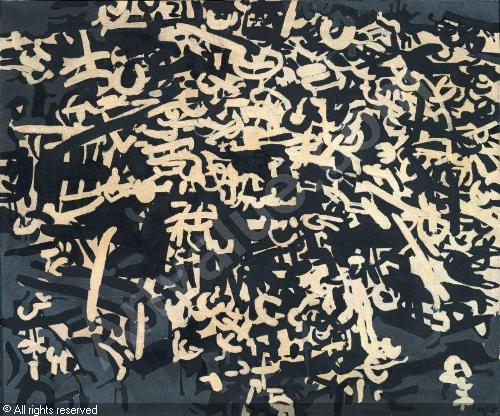 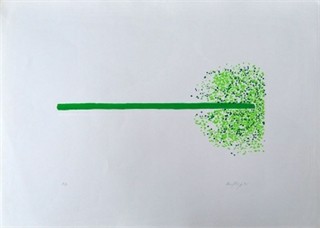 Antonio Sanfilippo
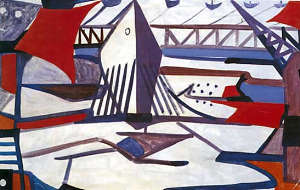 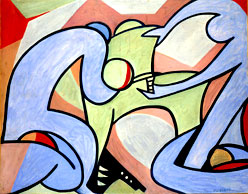 Giulio Turcato
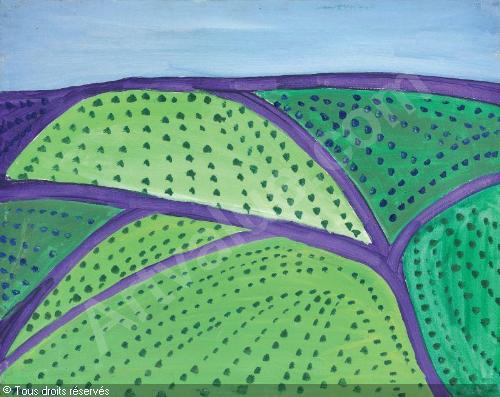 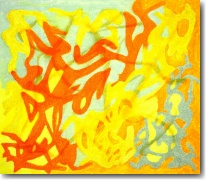 [Speaker Notes: ….cromatismo fouve]
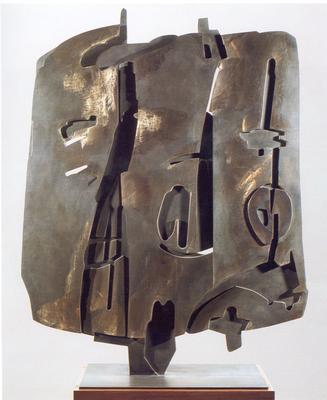 P. Consagra, Telegramma, 1960
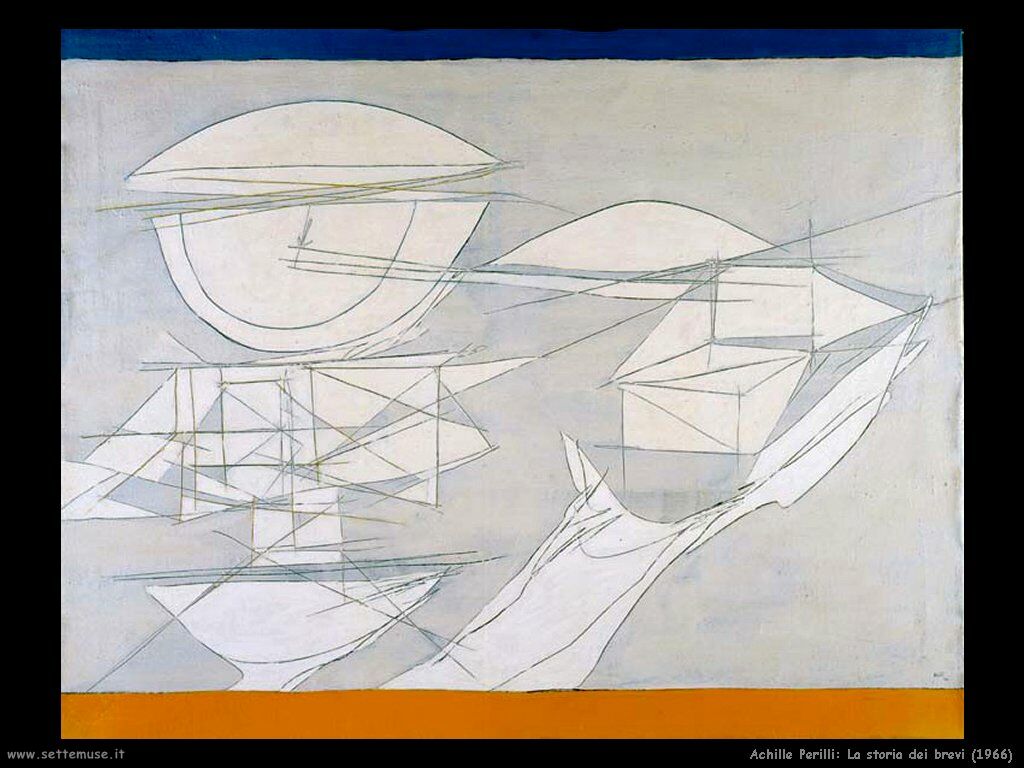 Achille Perilli, La storia dei brevi, 1966
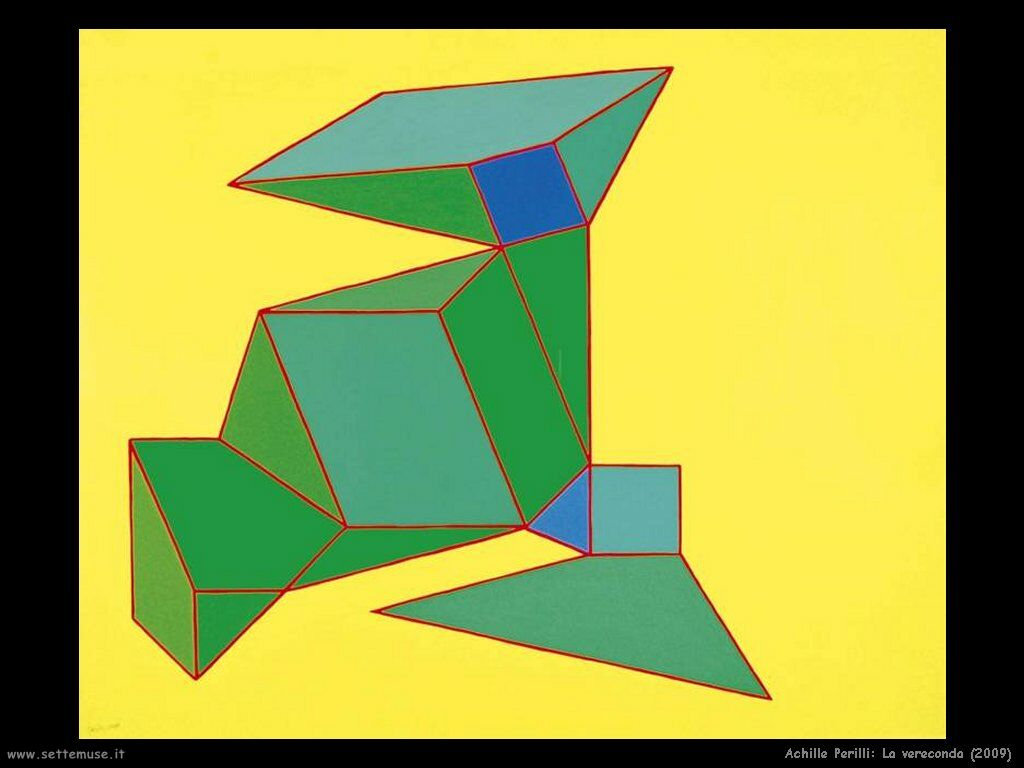 Achille Perilli, La vereconda, 2009
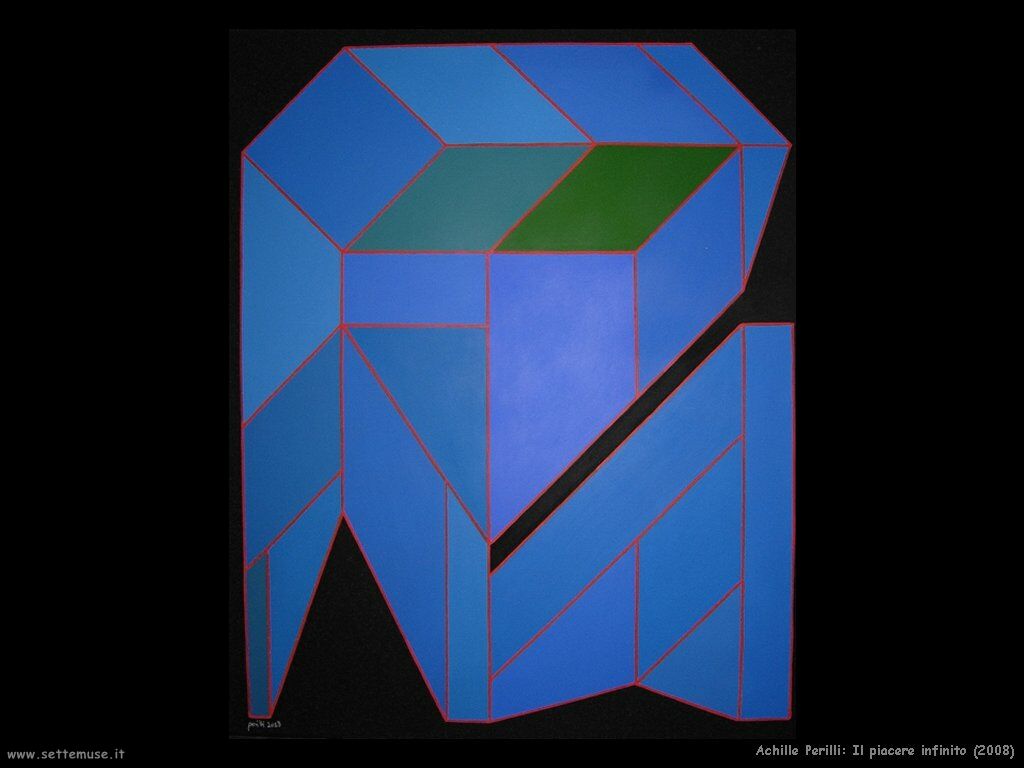 Perilli, Il piacere infinito, 2008
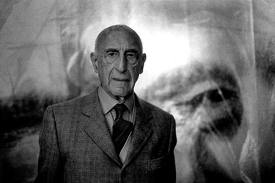 Atanasio Soldati
Bruno Munari
Gillo Dorfles
Gillo Dorfles
Movimento per l’Arte Concreta, MAC
1948
[Speaker Notes: filone degli astrattisti, fin da subito, si delineano due tendenze divergenti…

Astrattisti puri: sono i più radicali esponenti di Forma 1 (Dorazio e Turcato)
e
Concretisti]
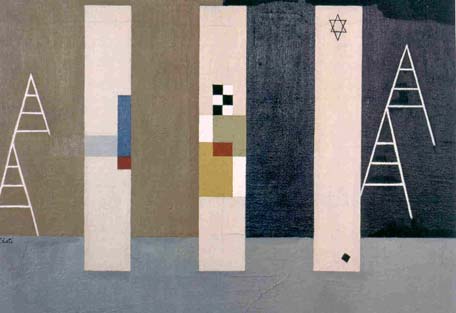 Atanasio Soldati, Composizione, 1936
“Le donne mettono fiori nella stanza, gli uomini mettono pantaloni bleu con una cinghia gialla,
Non sono questi rapporti di colore? Con questi rapporti di colore ho inteso dare vita ai miei quadri”
[Speaker Notes: Gillo Dorfles: fa chiarezza fra i termini astratto /concreto

NUOVI OGGETTI PITTORICI NON SONO ASTRAZIONE DI OGGETTI GIÀ NOTI]
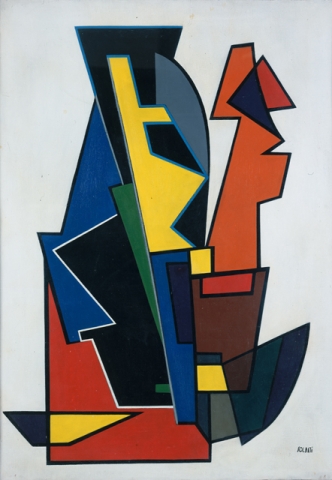 A. Soldati, Ambiguità, 1951
Carrà: “Semplice ginnastica dell’intelligenza”
[Speaker Notes: E’ un’arte che si configura come un concreto manifestarsi di valori grafici , plastici, cromatici

e che promuove i rapporti e le interazioni fra architettura, plastica e pittura]
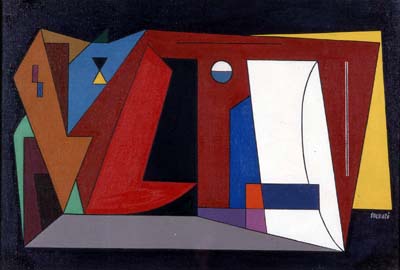 Atanasio Soldati, Composizione, 1948
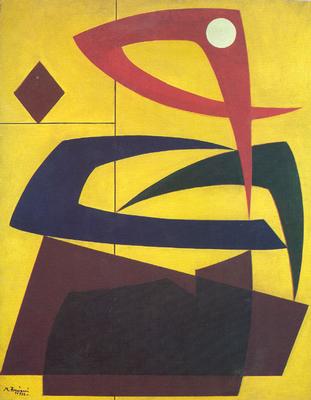 Mauro Reggiani, Composizione n.6, 
1952
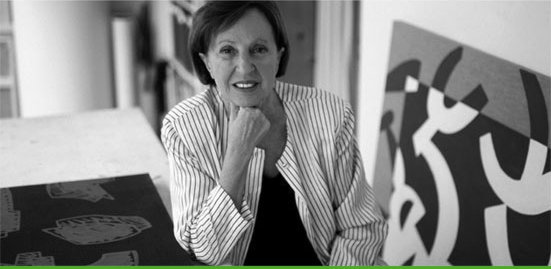 CARLA ACCARDI
[Speaker Notes: LAVORA SEMPRE SU FORME DISTANTI DA QUALSIASI CONTENUTO RICONOSCIBILE…DA SEMPRE ASTRATTISMO TENDENTE AL CONCRETISMO]
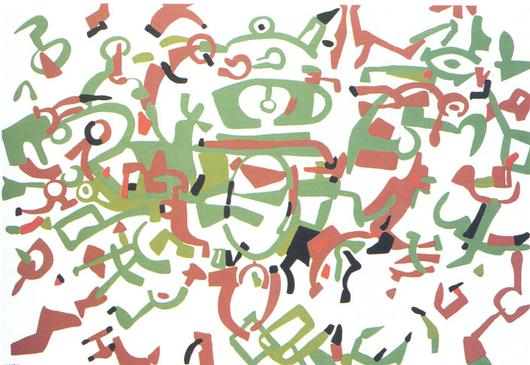 C. Accardi, Frammenti, 1954
[Speaker Notes: Dal 52 ricerca fondata sulla poetica del segno]
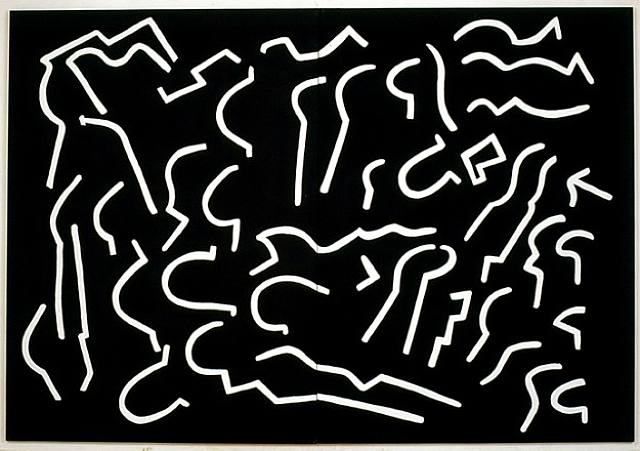 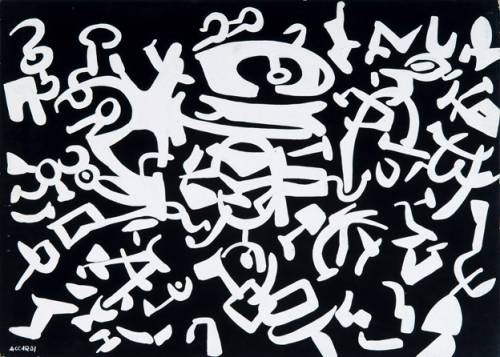 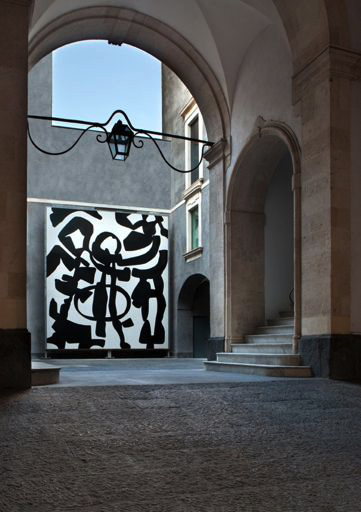 Vie alternative, Palazzo Valle, Catania, 2010
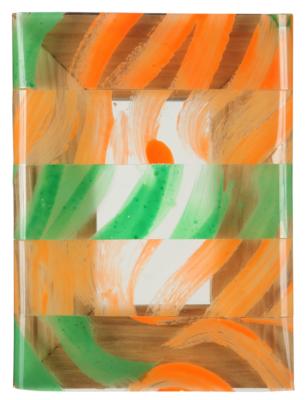 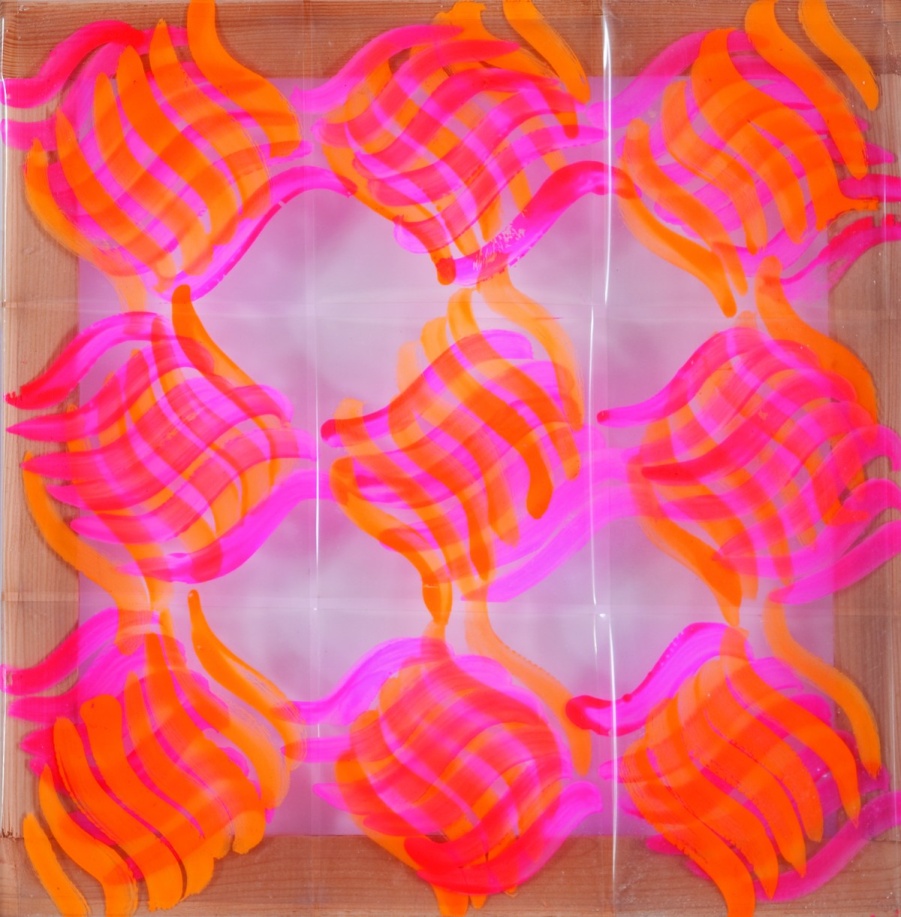 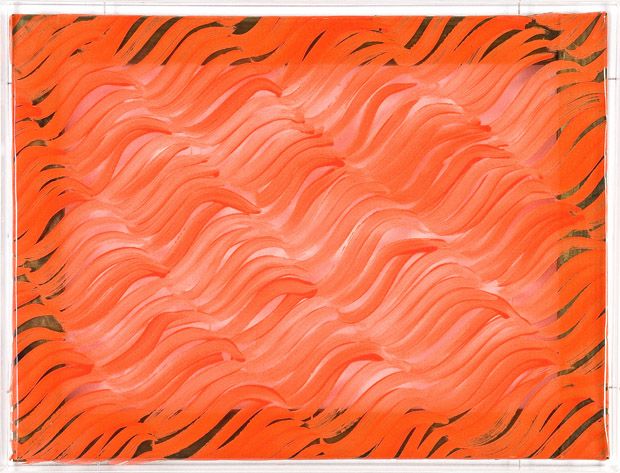 C. Accardi, sicofoil
“splendente superficialismo”
[Speaker Notes: tutti neutri]
«più che
i colori, io amo da sempre gli accostamenti e
l’emanazione di luce che ne deriva»
[Speaker Notes: Sono i COLORI che restituiscono la potenza delle forme ma sono un MEZZO perché C. ne ama l’accostamento e la luce che ne deriva]
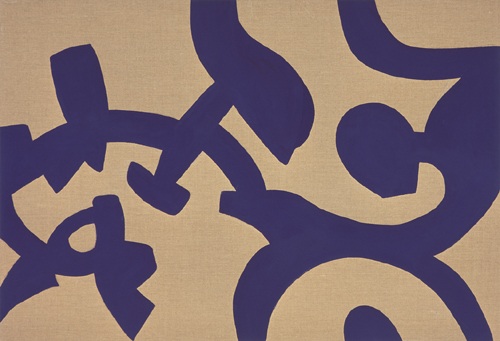 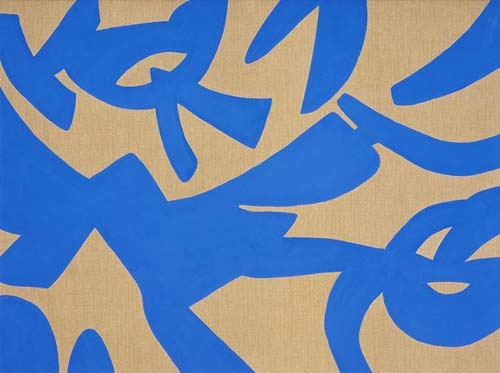 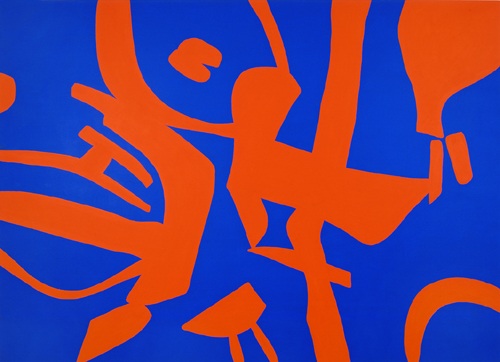 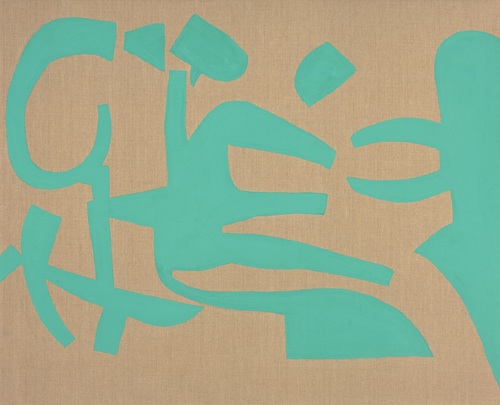 [Speaker Notes: Fase di segni cromatici su tela grezza]
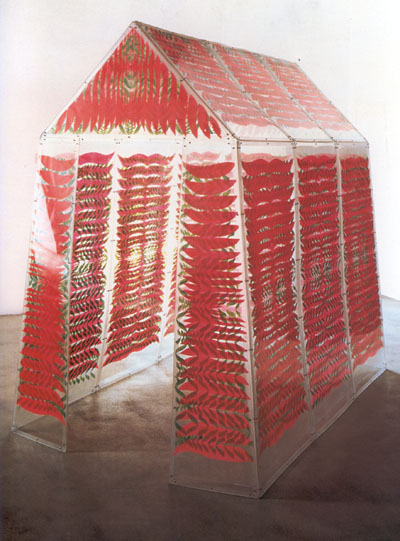 Carla Accardi, Tenda, 1965-66
[Speaker Notes: …..Pareti in plexiglas dipinte con vernici…..]
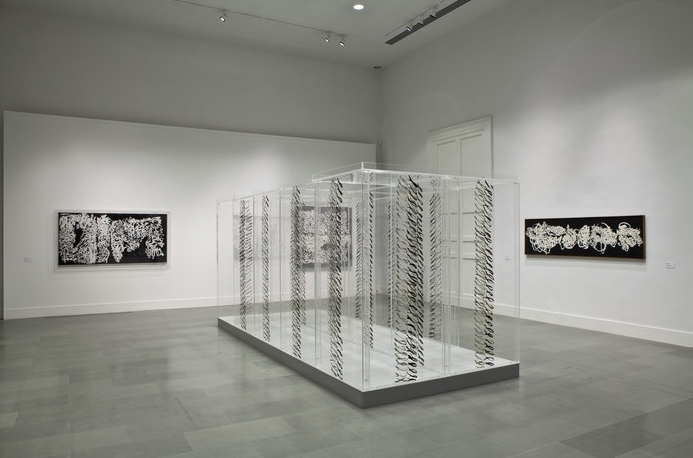 C. Accardi, Casa Labirinto, 1999
[Speaker Notes: È il vuoto  e l’aria che entrano nell’opera]
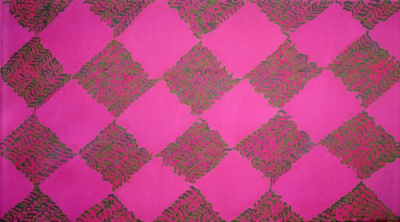 C. Accardi, Rosa verde, 1964
[Speaker Notes: Caseina su tela]
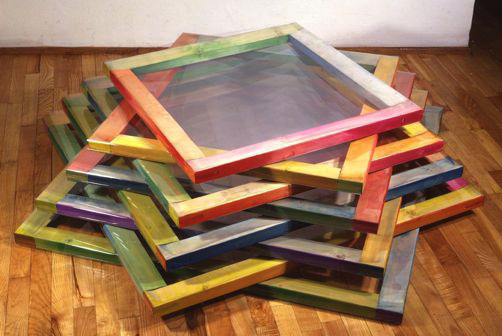 C. Accardi, La catasta, 1979
[Speaker Notes: 1979: potrebbe continuare all’infinito in una accumulazione di scandite regolarità spaziali]